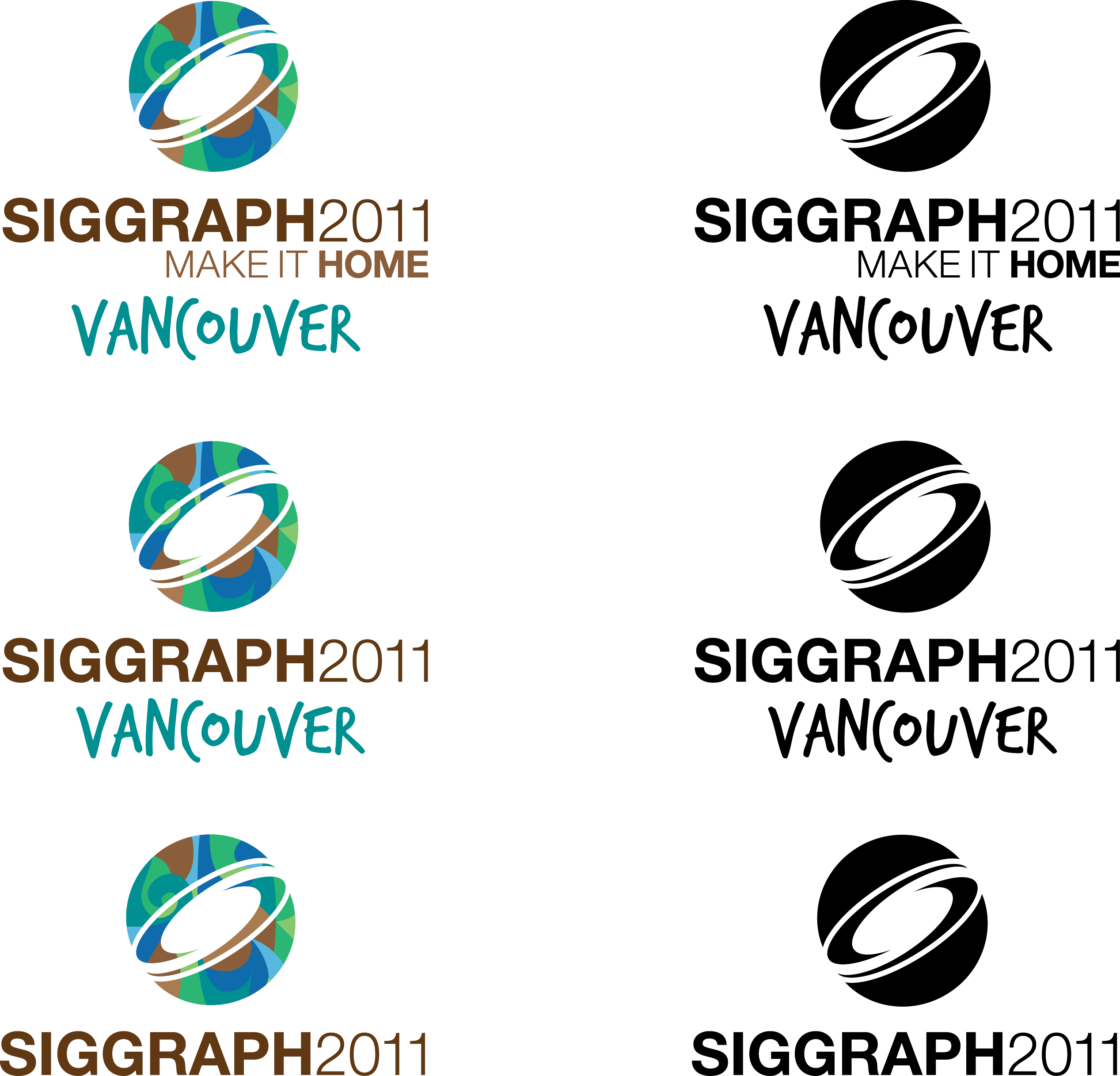 Pre-integrated Skin Shading
Eric Penner
[Speaker Notes: Hi, everybody
I just want to welcome everybody to this beautiful city 
And I’m proud to say all the work I’m going to present today was developed here in Vancouver while I was working at Electronic Arts
Of course Murphy’s law says that after I got accepted to present here in my home town, and opportunity came up and I moved to San Francisco. 
So I can’t say this is my home town anymore.]
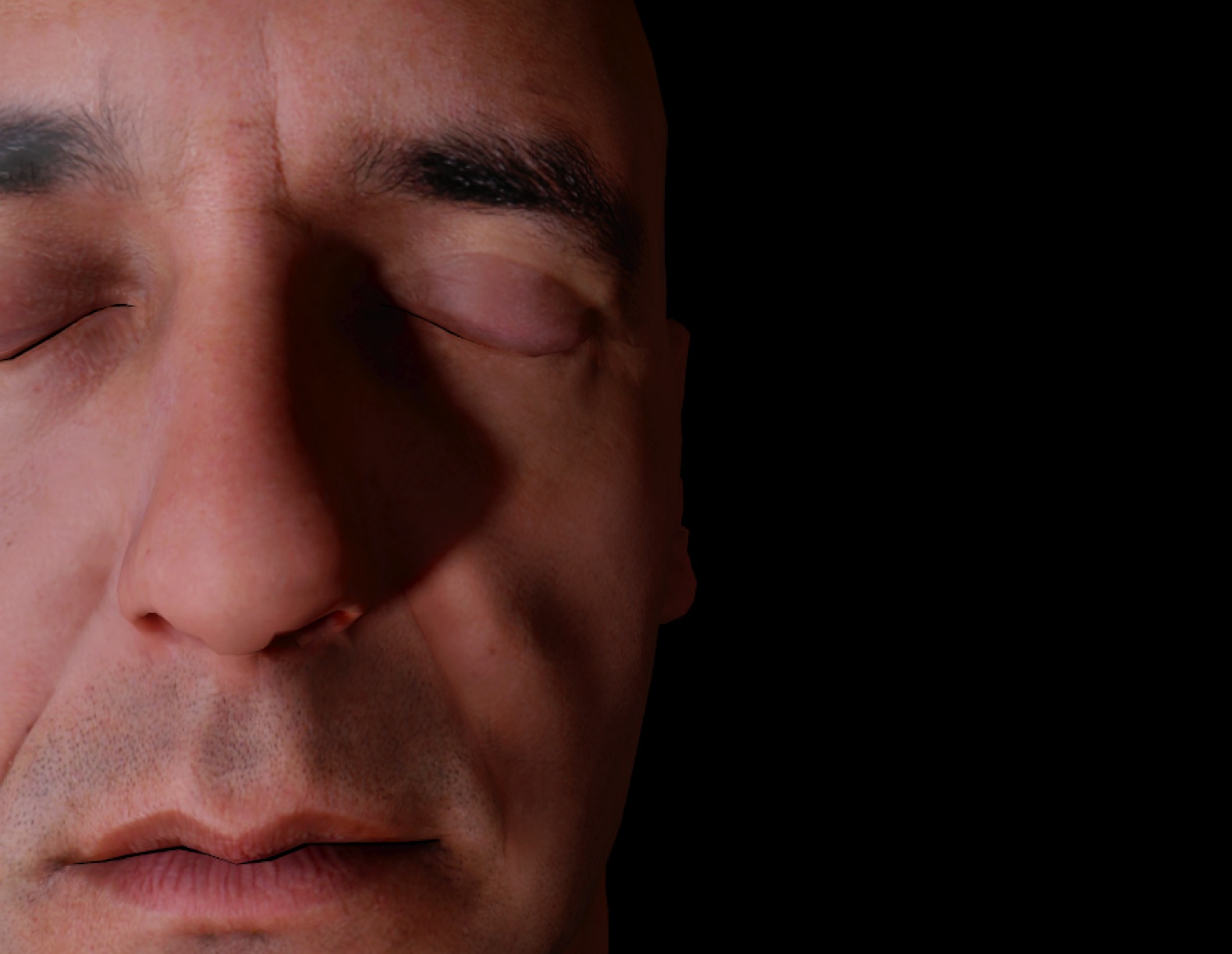 [Speaker Notes: Anyway, moving on to what I want to present today:
This image basically sums up what I want to talk about. I want to talk about rendering very realistic characters with nice soft realistic looking skin.
What makes what I’m going to talk about unique is I want to do this purely as a simple shader that you can drop into almost any pipeline.
Also, I think the process of coming up with this approximation occurs a lot in rendering. So I’m going to talk about that a bit.]
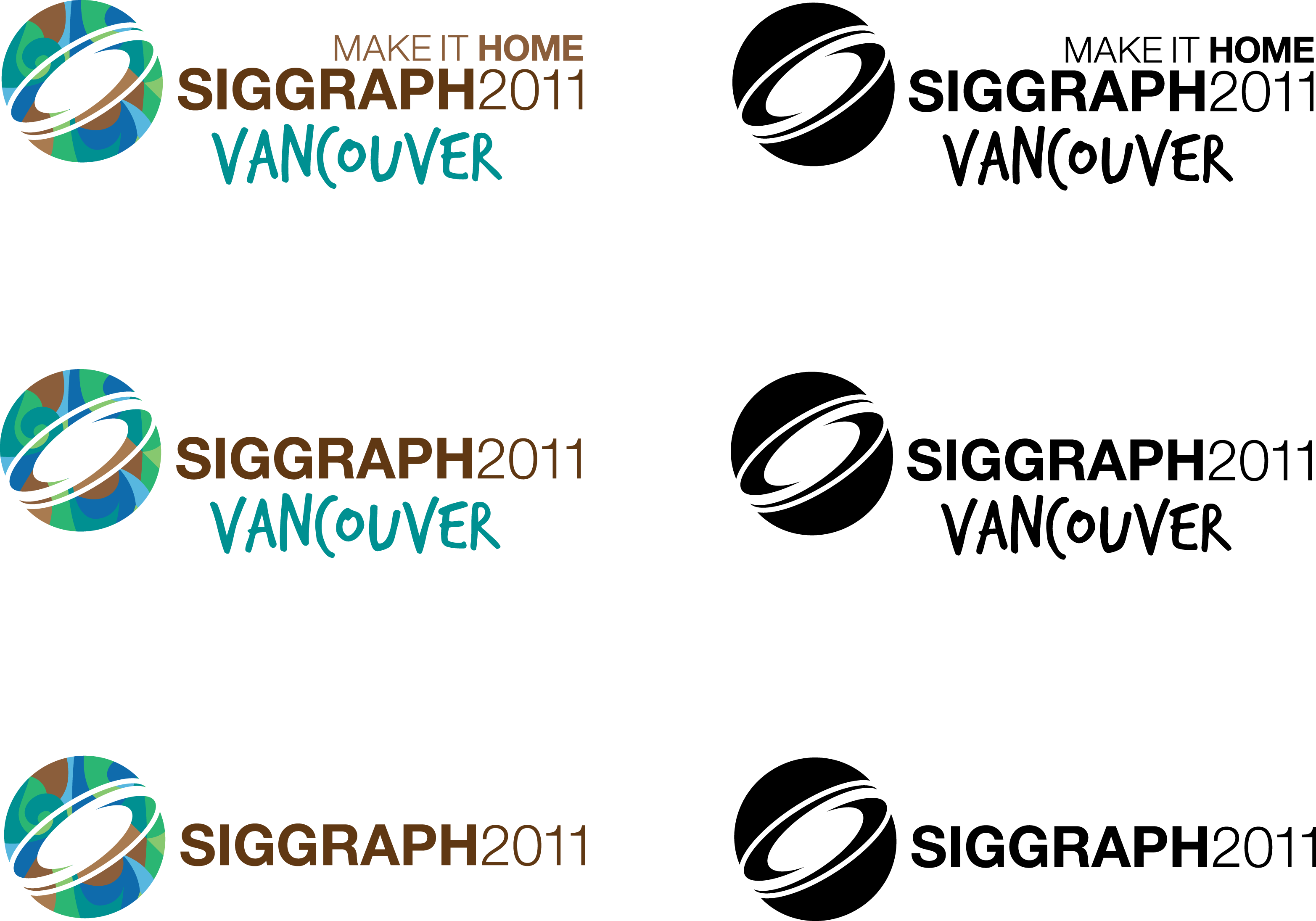 Overview
Intro to SSS
TSD Approaches to SSS
Our Approach - Pre-Integrated Skin Shading
Extra time? Two Tricks for character shadows
Masked Variance Shadow Maps
PCF2 using Pixel Quad Messages (16x depth samples)
[Speaker Notes: As an overview
I’m going to talk a bit about SSS; The best way of doing this in real-time TSD; A new approach called pre-integrated skin shading; and why tone-mapping is important
Two tricks for character shadow rendering: One that lets you get 16x the depth samples when doing PCF; Improving the quality of variance shadow maps, specifically for character faces]
Subsurface Scattering - TSD
Texture Space Diffusion (Borshukov et al.)
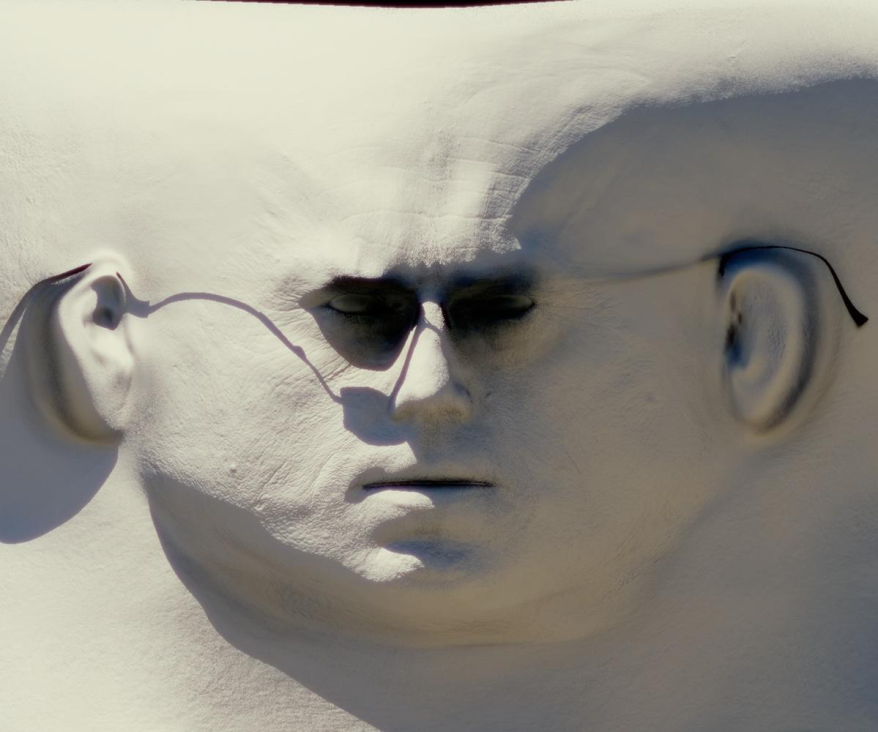 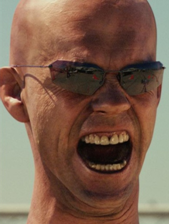 [Speaker Notes: When people talk about realistic skin rendering they usually mention SSS. The first time people realized we might be able get realistic sub-surface scattering in real-time was around 2003 (Matrix sequels). In those films they realized that because skin has limited scattering distance and limited curvature. They could get away without more expensive techniques (ray-tracing or volumetric scattering simulations). Instead, they gathered incident light in a texture (light map), performed a custom tailored blur to mimic scattering of R/G/B light. This wasn’t real-time, but it was still faster/easier.]
Subsurface Scattering - TSD
Texture Space Diffusion (Borshukov et al.)
Gaussian Blur / Wrap lighting(Gosselin/Green)
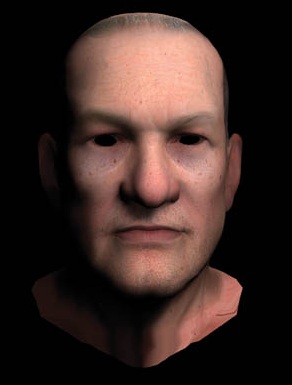 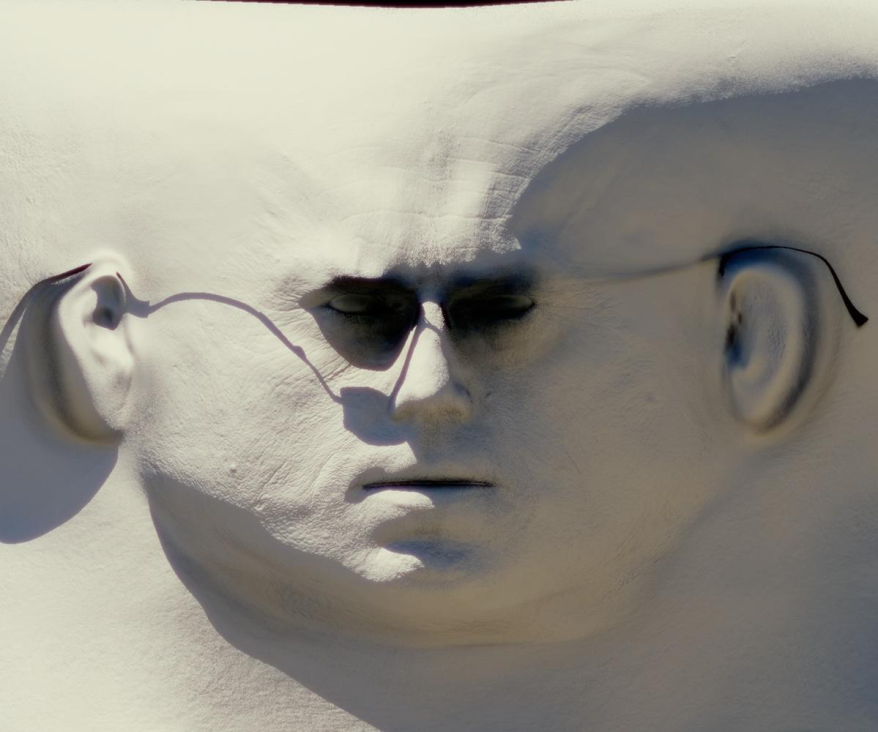 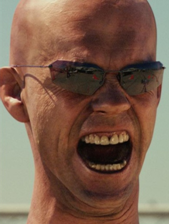 [Speaker Notes: The first real-time approach applied the basically same technique using a 2-pass gaussian blur]
Subsurface Scattering - TSD
Texture Space Diffusion (Borshukov et al.)
Gaussian Blur / Wrap lighting(Gosselin/Green)
Efficient Rendering of Human Skin (d’Eon et al.)
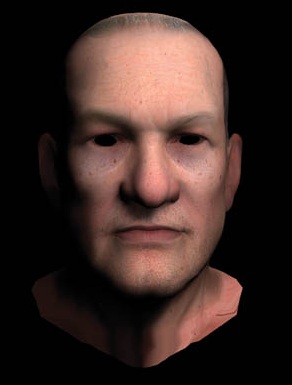 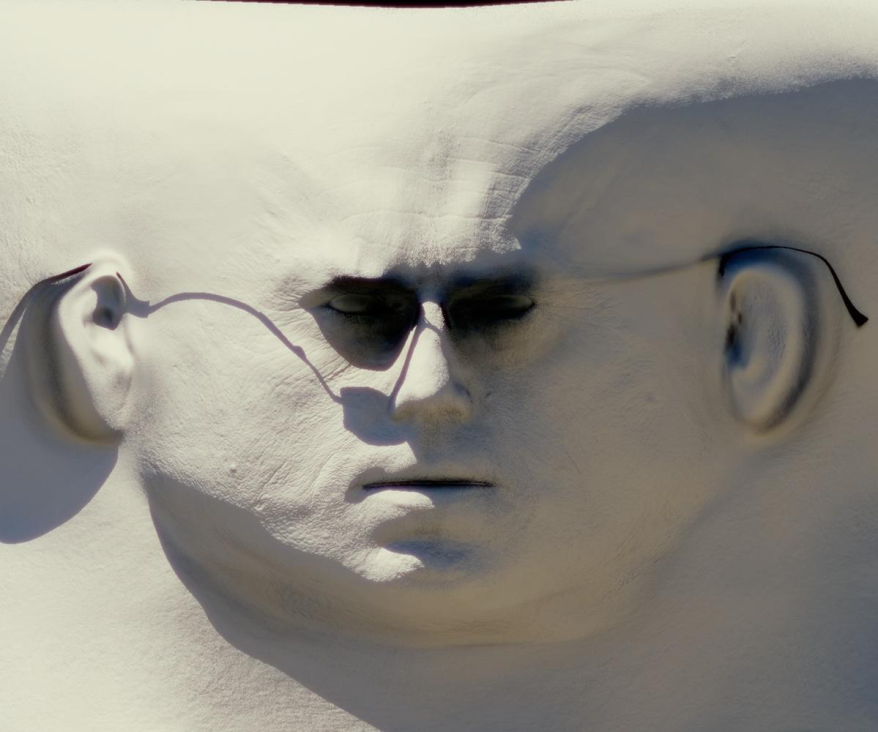 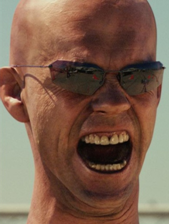 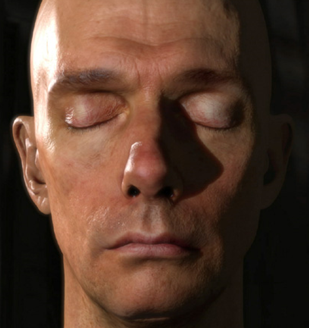 [Speaker Notes: And finally we got quality matching offline rendered results in the NVIDIA human head demo]
Subsurface Scattering - TSD
NVIDIA Human Head
Gold standard for quality in real-time
Helps to have high quality head scan
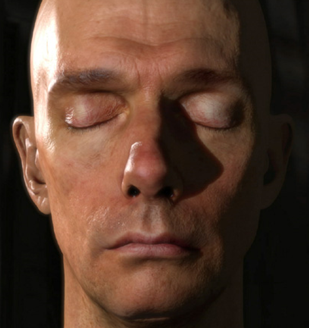 [Speaker Notes: NVIDIA Human Head 
Still probably the gold standard for real-time skin rendering]
Subsurface Scattering - TSD
GPU Gems 3 - Diffusion Profile
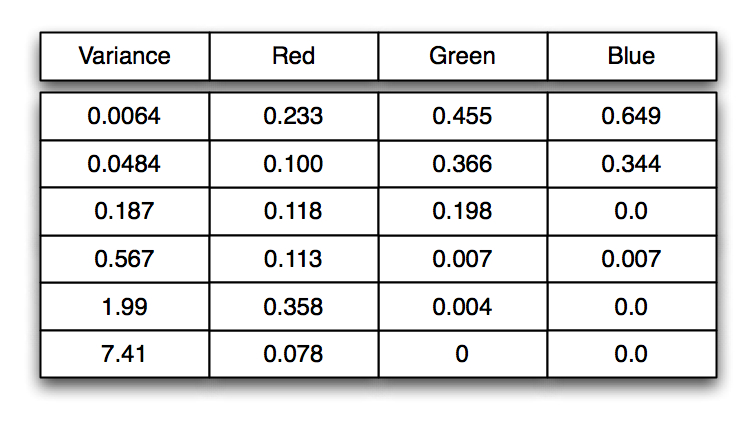 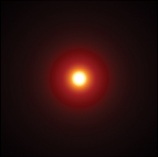 [Speaker Notes: What was unique about this approach: Used measured data from real skin, and then fit that data with a sum of gaussians approximation. Could be performed using a set of 2-pass gaussian blurs (which had different weights for R/G/B)]
Subsurface Scattering - TSD
GPU Gems 3 - Diffusion Profile
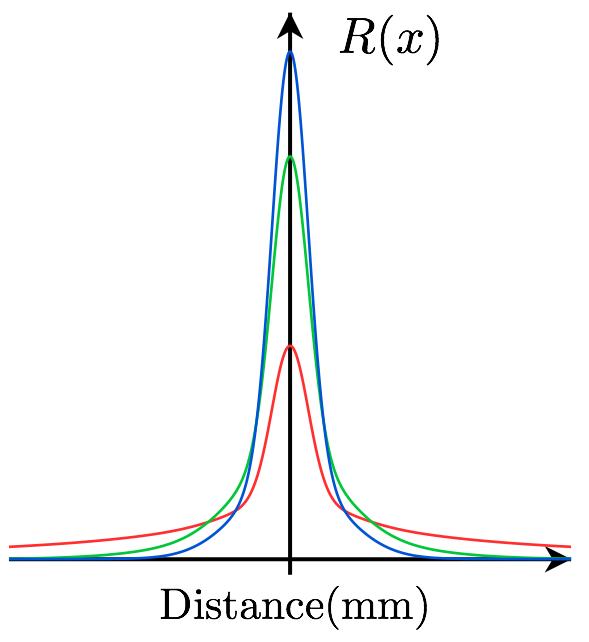 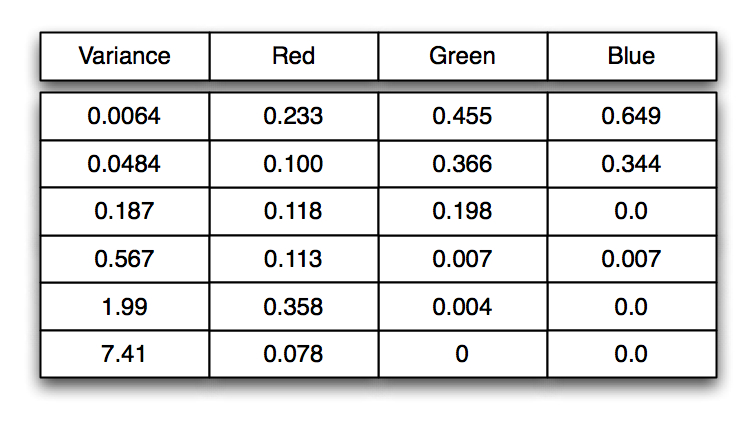 Subsurface Scattering - TSD
NVIDIA Human Head
Gold standard for quality in real-time 
Lots of 10242 or 20482 maps
Many Gaussian blur passes
Take Home Messages
Linear Lighting!   Needs Good Spec! (multiple lobes)
Skin diffusion is not Gaussian (two pass blur isn’t enough)
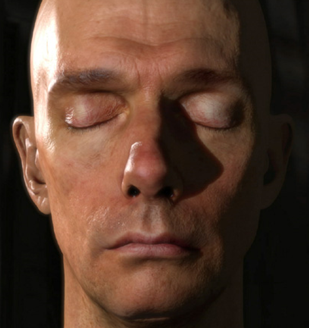 [Speaker Notes: -Main issue is with this technique performance
12 blur passes of big lightmaps
Tough to fit into real-time engine
 It had some great other take home messages too though:
Such as performing all lighing calculations in a linear space (not gamma space)
Proposed a great specular model for skin (multiple spec lobes)
Skin diffusion is not a gaussian (so we can’t get the precise look of scattering in skin using a 2 pass gaussian blur)]
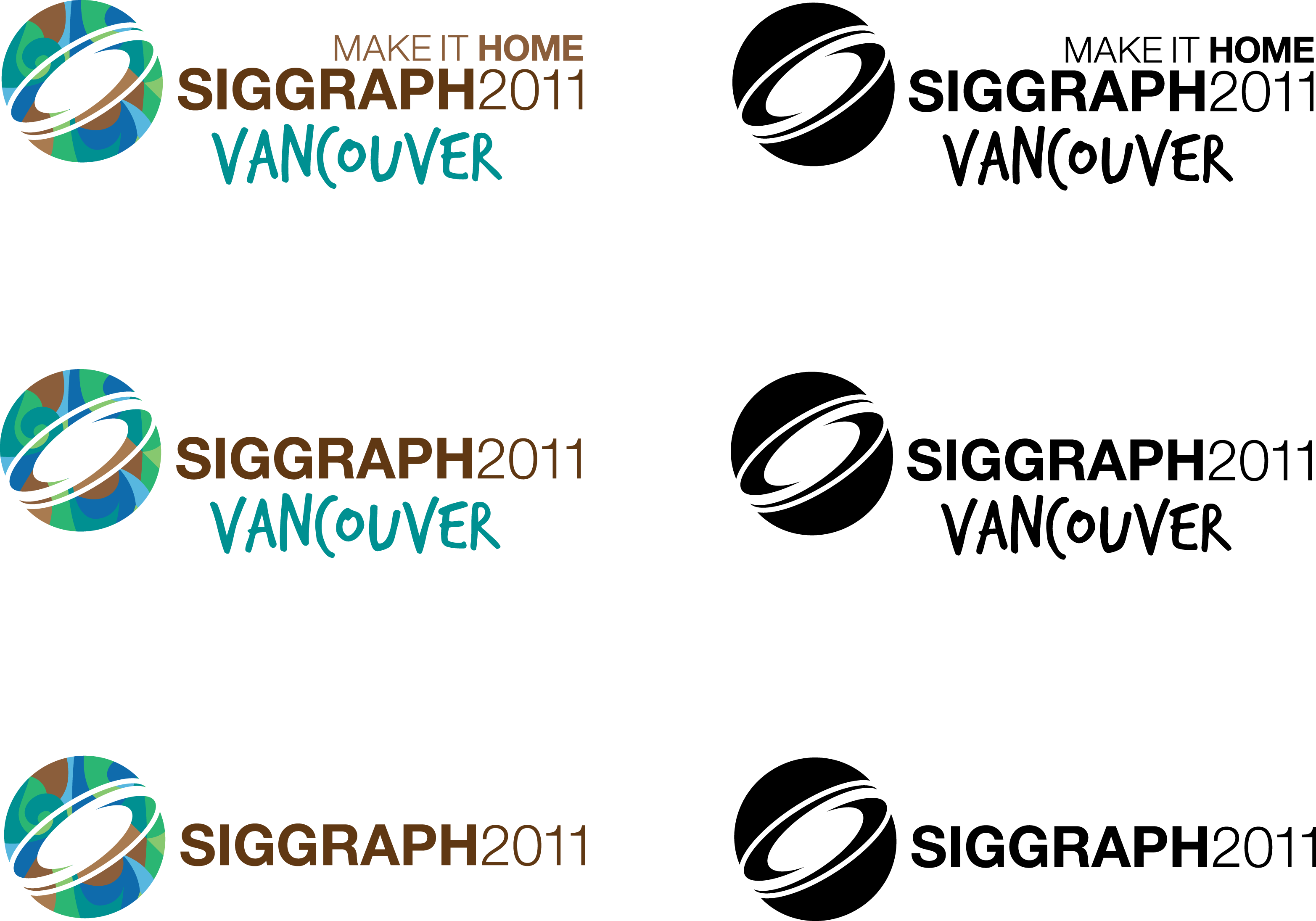 Fast Subsurface Scattering
Fast Subsurface Scattering
ShaderX7 (Hable et al.)
Make a custom jittered kernel
Unique weights for r/g/b
float2 blurJitteredSamples[13] =  { 
            { 0.000000, 0.000000 }, 
            { 1.633992, 0.036795 }, 
            { 0.177801, 1.717593 }, 
            { -0.194906, 0.091094 }, 
....
};
float3 blurJitteredWeights[13] =  { 
            { 0.220441, 0.437000, 0.635000 }, 
            { 0.076356, 0.064487, 0.039097 }, 
            { 0.116515, 0.103222, 0.064912 }, 
            { 0.064844, 0.086388, 0.062272 }, 
....
};
[Speaker Notes: Very nice optimizations of this technique exist
Fast subsurface scattering uses a 12 tap jittered blur kernel
Where each tap gets uniquely weighted for R/G/B]
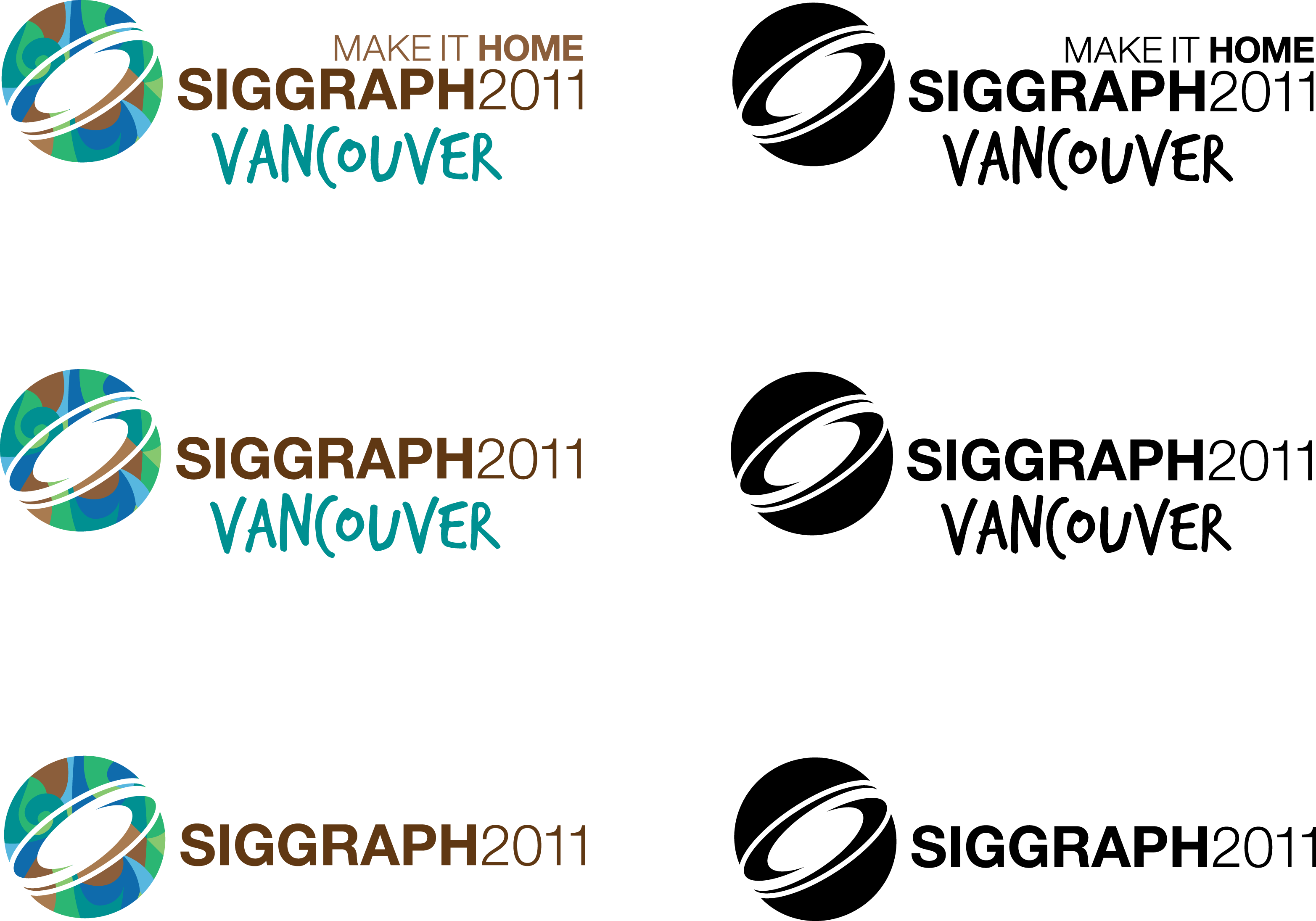 Fast Subsurface Scattering
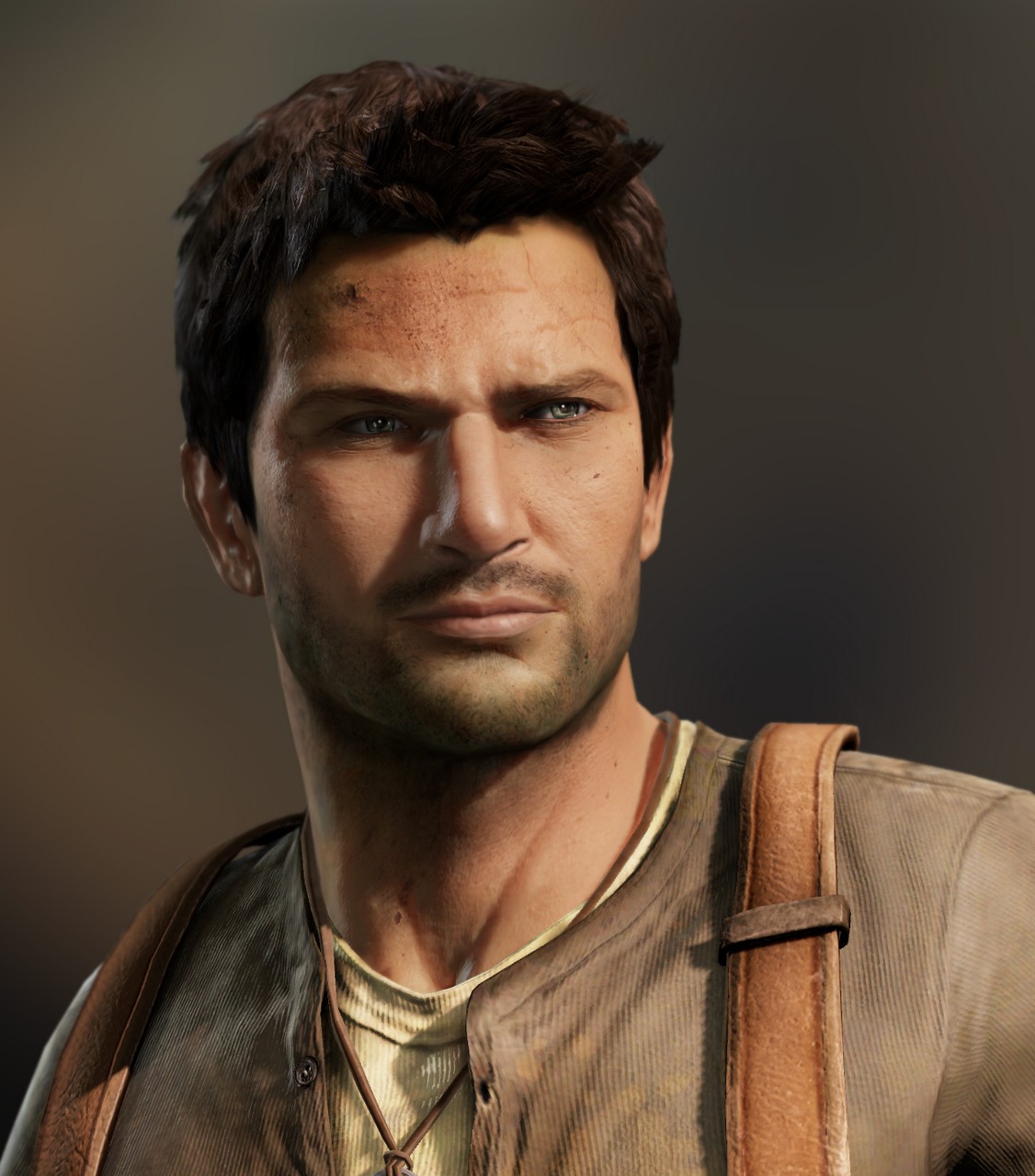 Fast Subsurface Scattering
ShaderX7 (Hable et al.)
Make a custom jittered kernel
Unique weights for r/g/b
Uncharted 2
[Speaker Notes: Uncharted 2 used it. Very nice!]
Fast Subsurface Scattering
Remaining Problems
Much better performance, but still expensive
Doesn’t scale (10 heads/body-parts = 20 light-maps)
Seams in UV space
Light-map resolution
Banding due to inadequate samples
Screen Space SSS
Screen-Space Subsurface Scattering(Jiminez et al.)
Do the blur in screen-space
More scalable, but high fixed cost 
Requires deferred renderer
Adds many G-buffer channels
Too many ‘S’s?
Pre-Integrated Skin Shading
Goal: A simple pixel shader
All inputs stored locally in texture/bump maps (no blur passes)
Key Observation:
Scattering isn’t visible everywhere
Occurs near changes in incident light (light gradients)
Strategy:
Find light gradients and pre-integrate scattering
[Speaker Notes: What I thought would be interesting when I looked at skin shading:
Nobody had looked at just how far we can push a standard pixel-shader to rendering sub-surface scattering
Especially if we specifically tailor it for skin
Goal of pre-integrated skin shading is to store all the data we need in vertices/texture maps
No extra blur or diffusion passes]
Constant incident light: Do nothing!
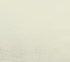 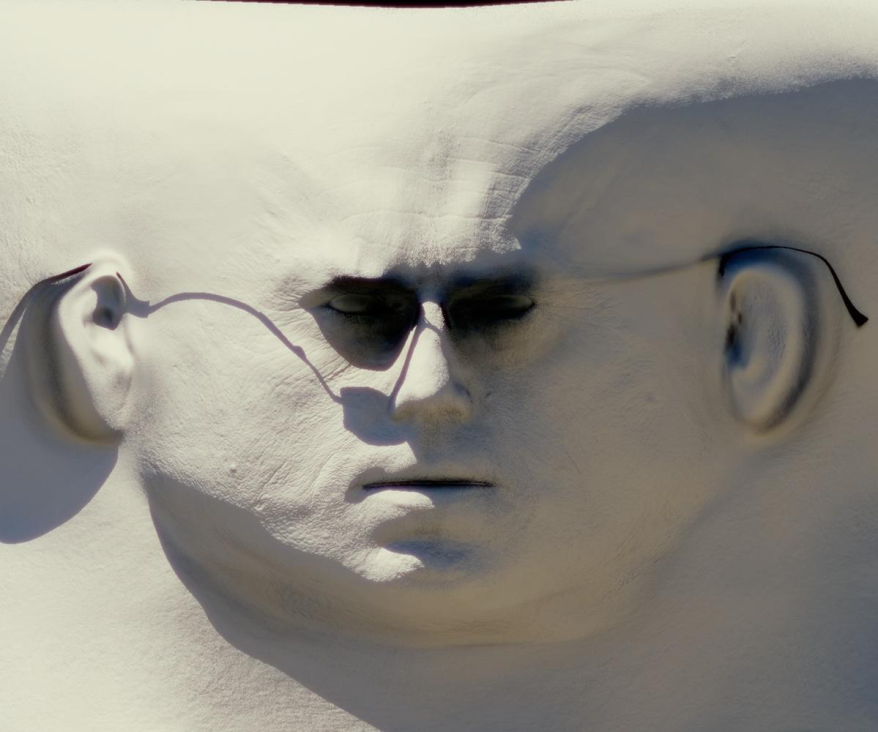 [Speaker Notes: If we look at what happens in texture space diffusion
- I found there is really only few different cases
 One really interesting case is when there is constant incident light
 Interestingly in that case we don’t have to do anything!]
Small Surface Bumps
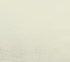 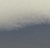 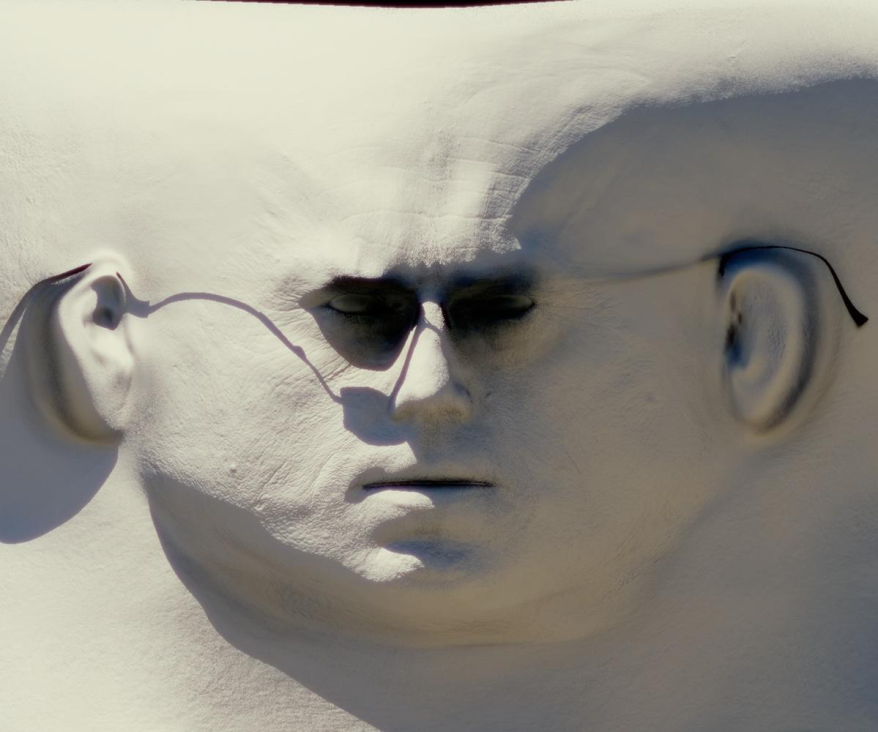 [Speaker Notes: - Over here, on the other hand, we can see that surface curvature has created a strong diffuse fall-off
 We can see that TSD would essentially scatter the light around the surface slightly, depending how curved the surface is
 This describes what happens on a big scale…]
Small Surface Bumps
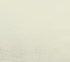 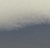 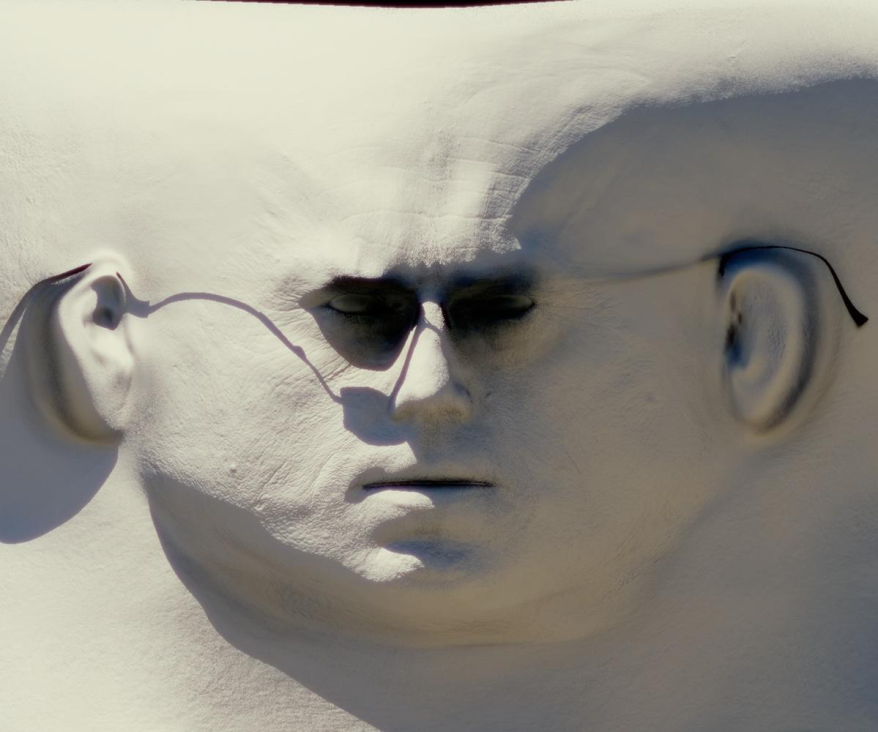 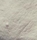 [Speaker Notes: But once we get into really small features, 
- Light won’t just wrap around a little bit, it will actually diffuse right through features like wrinkles and bumps]
Shadows
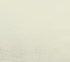 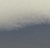 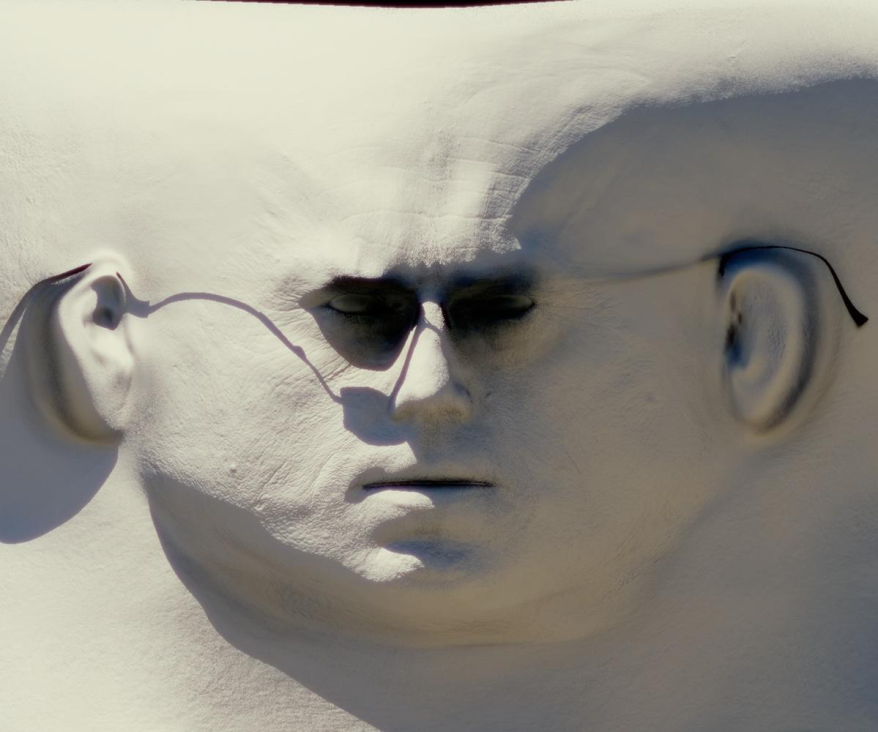 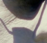 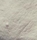 [Speaker Notes: And then finally, when shadows fall on the surface, light will scatter into the shadows
- Again, creating that unique look of skin]
Three Problems to Solve
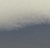 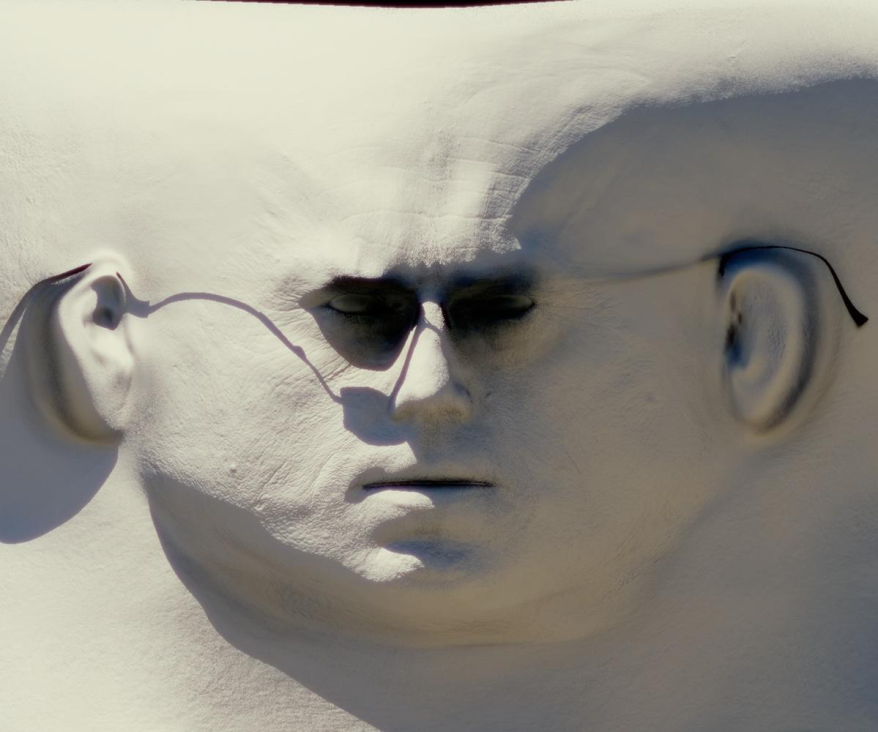 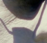 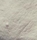 [Speaker Notes: Since I described the one situation where we don’t have to do anything
We are really left with 3 phenomena to deal with here
If we are going to come anywhere close to TSD]
Three Problems to Solve
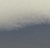 1.) Surface Curvature
		

2.) Small Surface Bumps
		

3.) Shadows
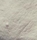 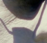 Three Problems to Solve
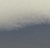 1.) Surface Curvature
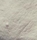 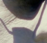 [Speaker Notes: Let’s start with the effect of surface curvature]
Curvature: Pre-Integrated BRDFs
Diffuse Lambertian fall-off (dot(N,L)) 
Causes incident light gradient
Why not bake scattering in modified dot(N,L)?
Wrap lighting (GPU Gems 1)
ATI Skin Fall-Off
Half-Life Fall-Off
[Speaker Notes: - Diffuse or lambertian fall-off  (basically the N.L in your shader) 
 Causes an incident light gradient on a surface, when a surface is curved
 So one immediately might think, can we just bake the effect of scattering into the N.L calculation
Well, yes and this has been done a few times and its usually known as wrap lighting
GPU gems 1 mentioned this together with TSD
ATI skin fall-off
Half-life-2 wrap lighting]
Curvature: Pre-Integrated BRDFs
Problems with wrap lighting?
Not based on real skin diffusion profiles
Biggest problem: doesn’t account for curvature/thickness!
[Speaker Notes: - What are the real problems with wrap lighting.
 Why do people like about texture space diffusion over this technique
 Well think there is really two problems
 First, these techniques are not based on real measured skin diffusion profiles
 Biggest problem, IMO is these techniques don’t account for surface curvature
If we have a big object, light won’t scatter around it nearly as much as it will for a small object]
Curvature: Pre-Integrated BRDFs
Problem: Not based on real skin diffusion profile
Solution: Pre-blur diffuse BRDF with skin profile
[Speaker Notes: So to address problems:
For the problem of not being based on a real skin diffusion profile
Why don’t we do a full simulation of skin on a diffuse BRDF and see if that gets us better results
And..]
Curvature: Pre-Integrated BRDFs
Problem: Not based on real skin diffusion profile
Solution: Pre-blur diffuse BRDF with skin profile

Problem: Doesn’t account for surface curvature
Solution: Parameterize BRDF with curvature
[Speaker Notes: - For the problem of not accounting for surface curvature (or the different sizes of objects)
- Why don’t add curvature as an extra parameter to our BRDF]
Curvature: Pre-Integrated BRDFs
How do we pre-integrate the diffuse BRDF?
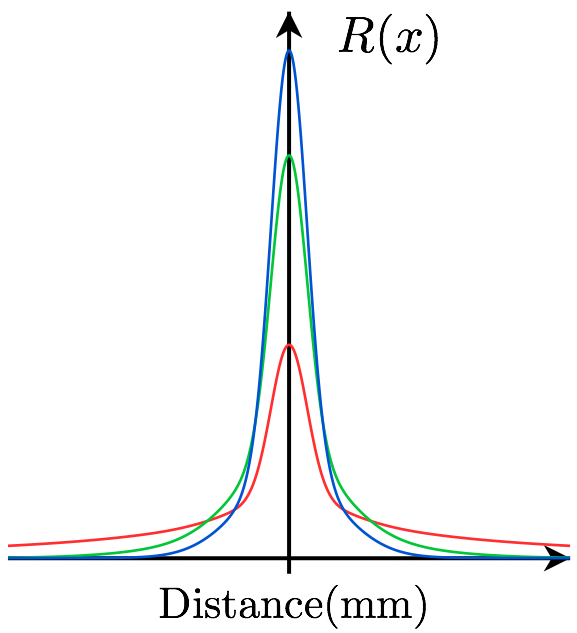 Profile
[Speaker Notes: How do we pre-integrate the effect of scattering on a diffuse BRDF?]
Curvature: Pre-Integrated BRDFs
Integrate all incoming light on a sphere(or a ring, it’s easier)
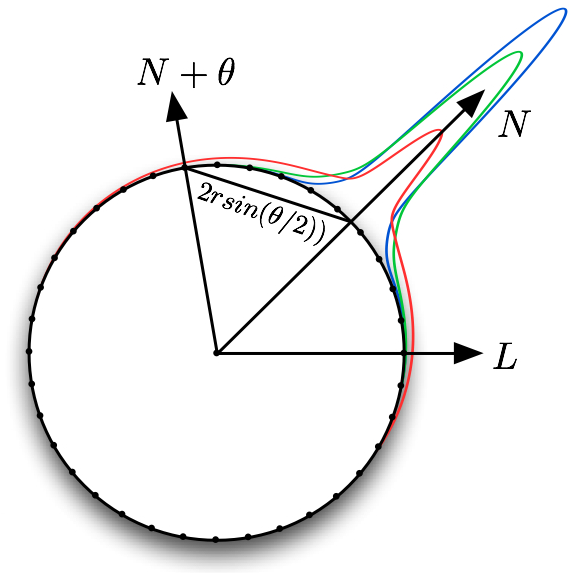 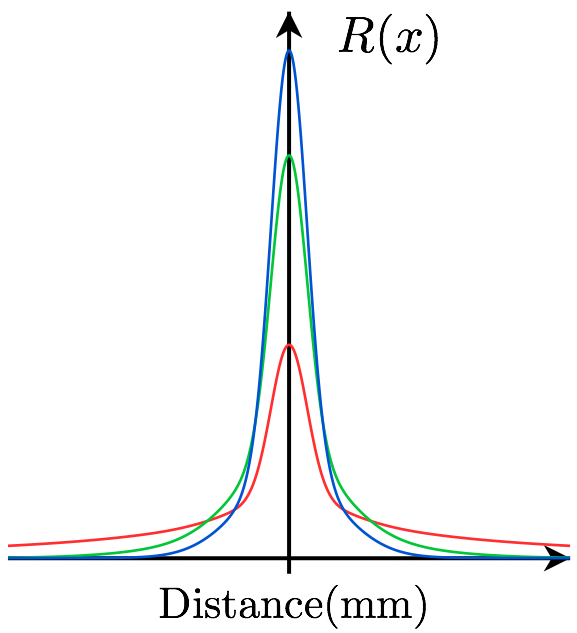 Profile
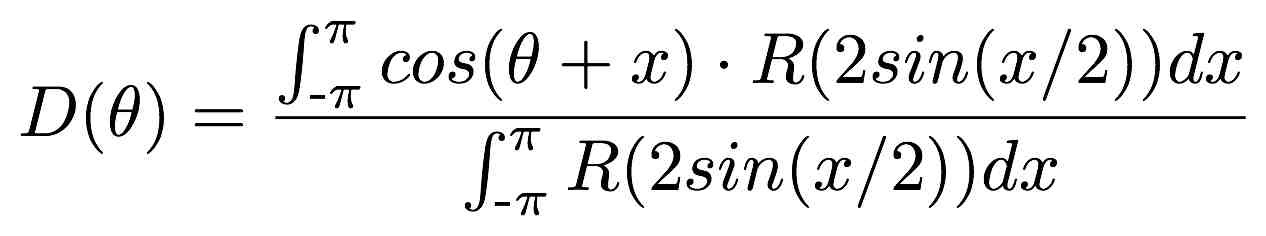 [Speaker Notes: - We can basically take our regular diffuse light calculation:
 And calculate exactly what scattering would look like on a sphere of a particular size (or of a particular curvature)
 And we do this by gather all the diffuse light incoming from all points on the sphere (or ring, it’s easier)
 We can really use any expensive technique here since we will just record the results.
 So basically for each point on our diffuse fall-off (the diagram on the right shows one angle between the normal and the light)
 we integrate all the light that would arrive from scattering from the entire sphere
 This is expensive, so we record this value so we can use it later]
Curvature: Pre-Integrated BRDFs
Let see look at some results!
[Speaker Notes: So let’s just compare, just using an accurate profile of skin, to some other approaches that modify the diffuse fall-off to mimic the effect of scattering]
Curvature: Pre-Integrated BRDFs
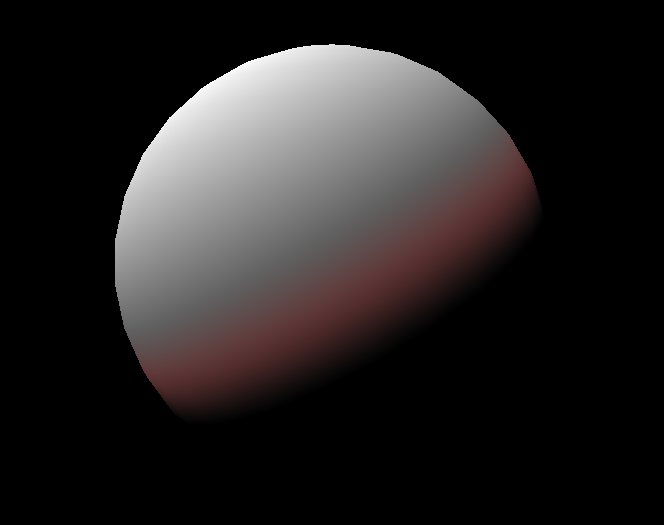 Wrap Lighting 
GPU Gems 1
Gamma space lighting
No tone-mapping
[Speaker Notes: The first technique I could find, from GPU gems 1, still used gamma space lighting , no tone-mapping
Basically, just wrapped red light a bit further around]
Curvature: Pre-Integrated BRDF
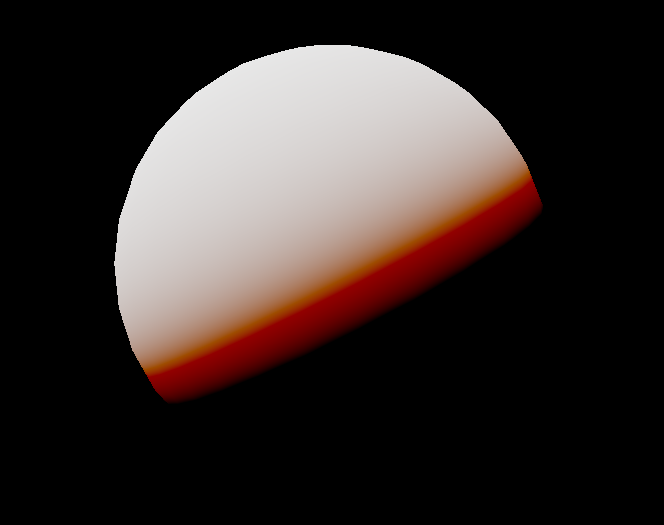 Wrap Lighting
More recent (used today)
Linear lighting
Filming Tone-mapping
[Speaker Notes: Here’s another example of wrap lighting
This is using linear lighting and filmic tone-mapping 
You can see this technique basically extends red green and blue light further around the sphere, but]
Curvature: Pre-Integrated BRDF
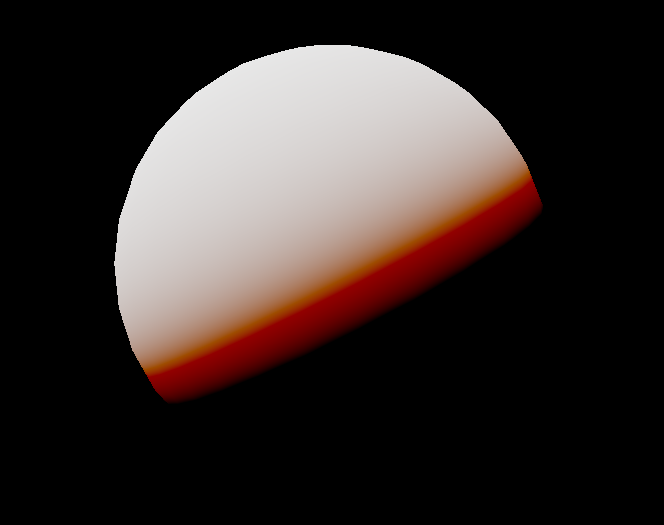 Wrap Lighting
More recent (used today)
Linear lighting
Filming Tone-mapping
B/G/R Cutoffs
are clearly visible
[Speaker Notes: We can basically clearly the see where the blue green and red cut offs are, so it doesn’t look very natural.]
Curvature: Pre-Integrated BRDF
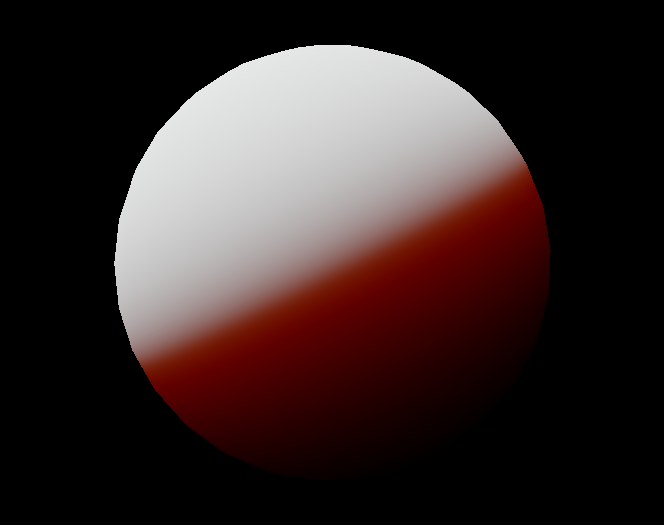 Pre-integrated scattering 
Linear lighting
Filmic tone-mapping
[Speaker Notes: Now, if we look at the fall-of we get from pre-integration
We can see it should already look a lot more smooth and natural
At this point there shouldn’t be any difference from an offline rendering that uses a volumetric technique
If there is a difference, just use that offline technique. This is pre-computed anyway.]
Curvature: Pre-Integrated BRDF
How does curvature help?
[Speaker Notes: So the next question is, how is curvature involved in all of this
And how is it going to help]
Curvature: Pre-Integrated BRDF
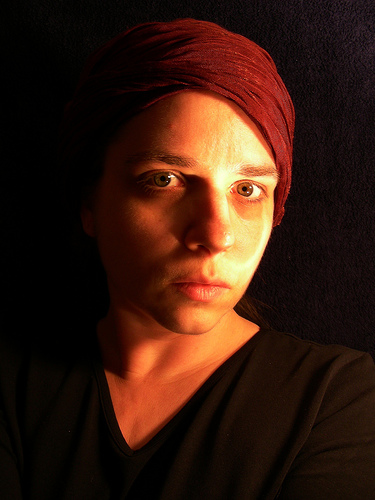 How does curvature help?
Look at nose vs. forehead
[Speaker Notes: Well if we look at this photo, for example, 
 We can see that scattering is a lot more visible on the bridge of the nose
 Compared with on the forehead. 
 This is because the higher curvature on the nose creates stronger incident light gradient, 
 Which will result in a lot more visible scattering.]
Curvature: Pre-Integrated BRDF
Let’s decrease the size
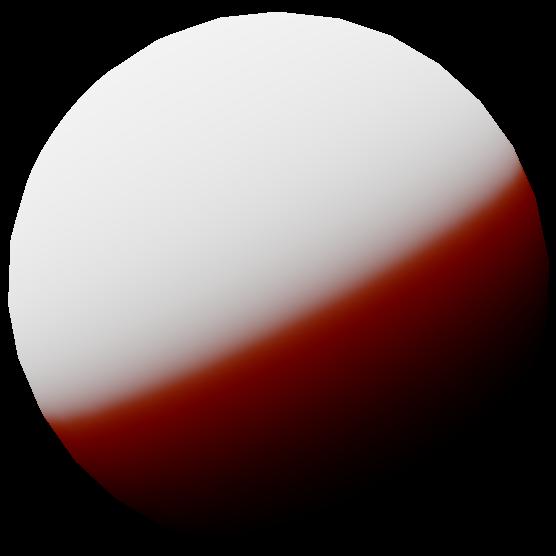 [Speaker Notes: -We showed the effect of scattering on one particular curvature
-So let’s see how this works if we apply it to different sizes
-Let’s decrease the sphere size by a power of two]
Curvature: Pre-Integrated BRDF
Let’s decrease the size
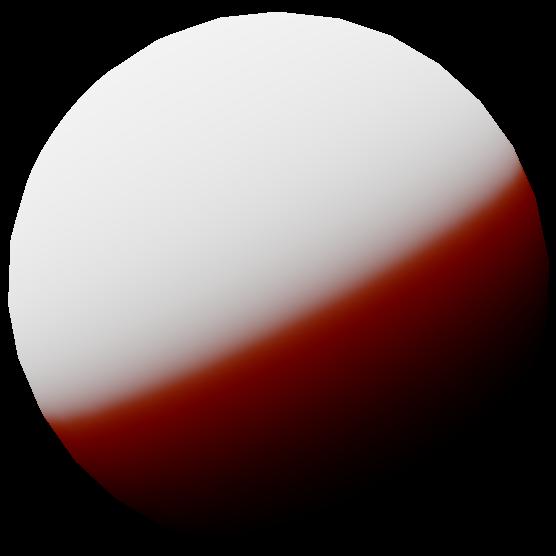 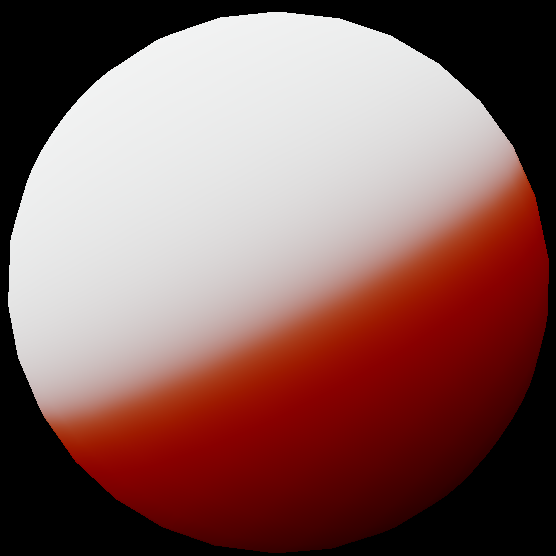 [Speaker Notes: And again]
Curvature: Pre-Integrated BRDF
Light scatters right through.
Now let’s increase size
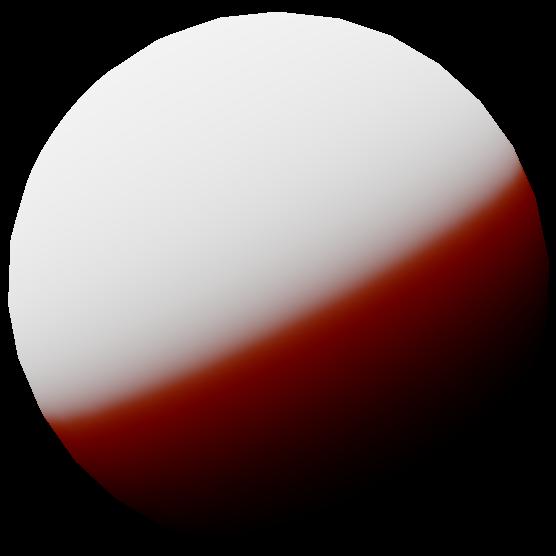 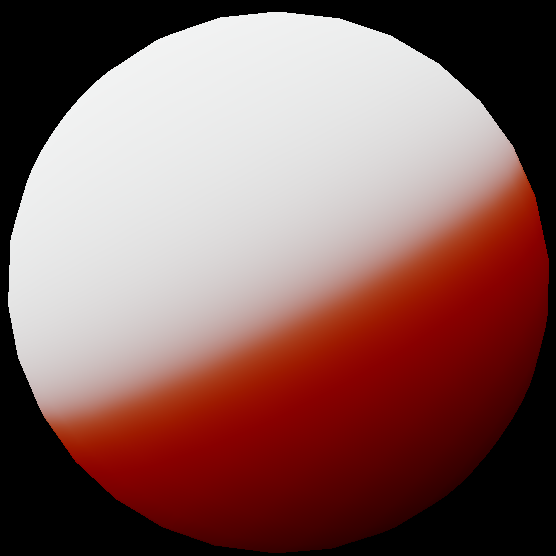 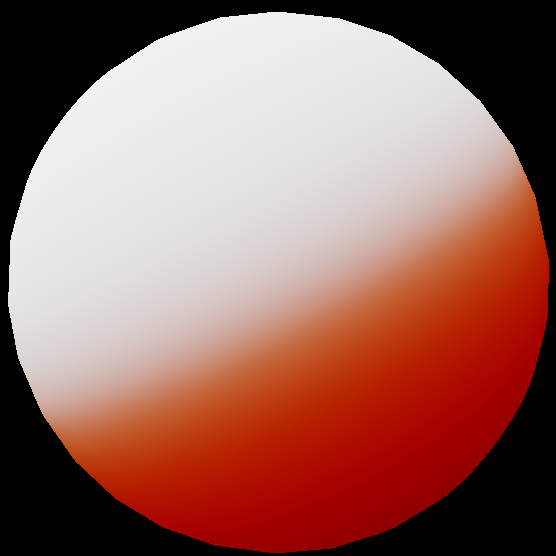 [Speaker Notes: - So at this point light scatters right through because this is just a few millimeters thick.
- Now let’s increase the size by powers of two]
Curvature: Pre-Integrated BRDF
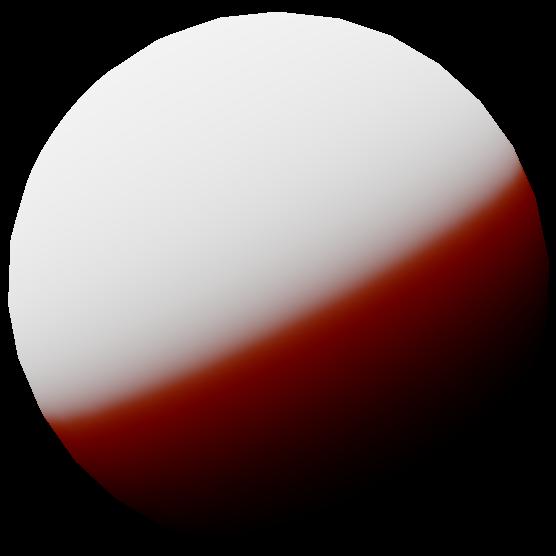 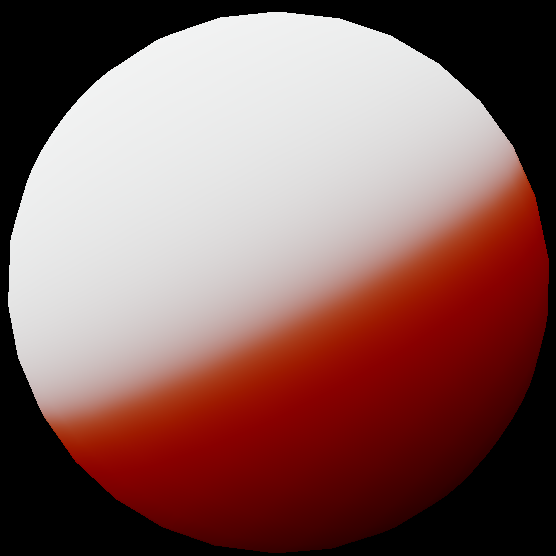 Curvature: Pre-Integrated BRDF
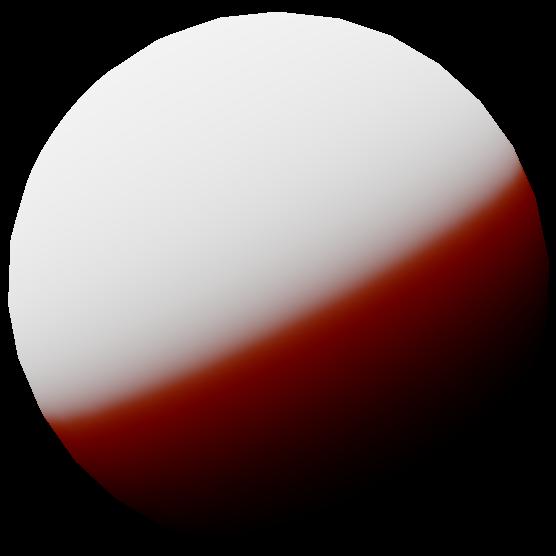 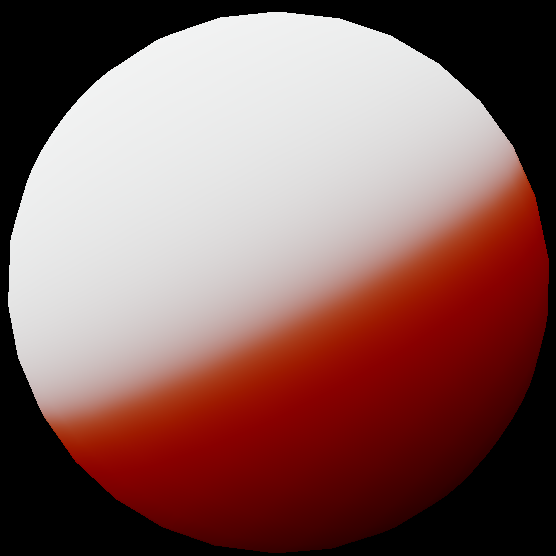 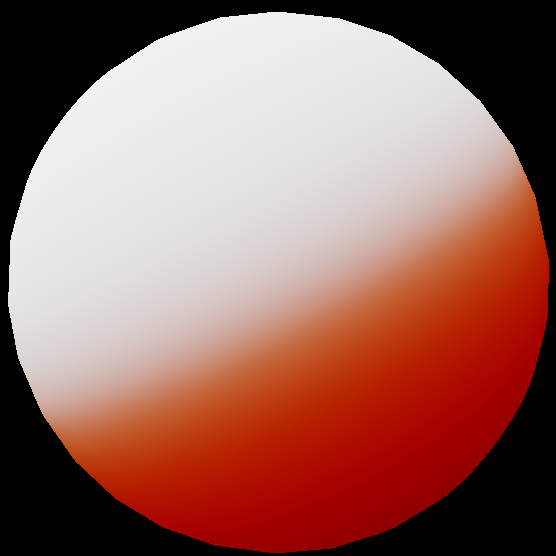 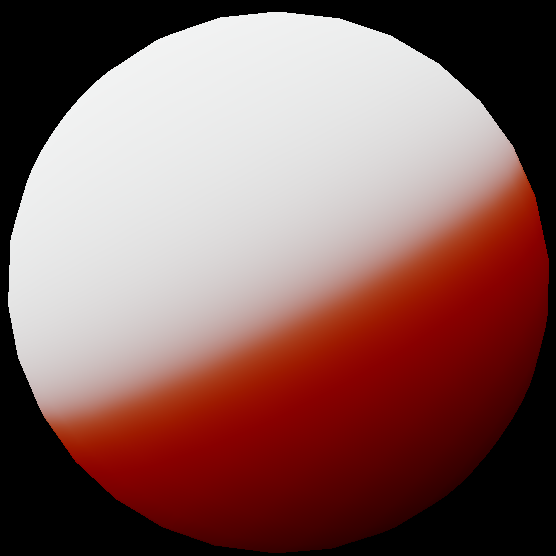 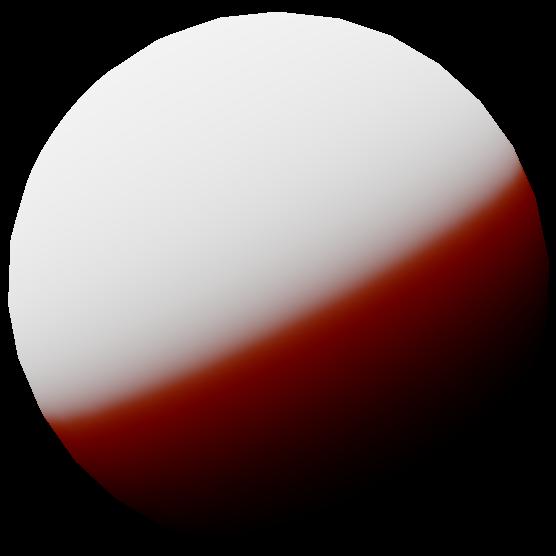 [Speaker Notes: So now we get less and less visible scattering]
Curvature: Pre-Integrated BRDF
Flatter surfaces have less
	visible scattering
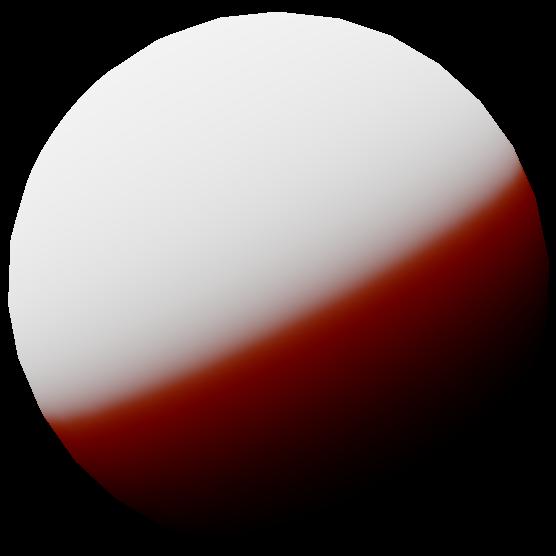 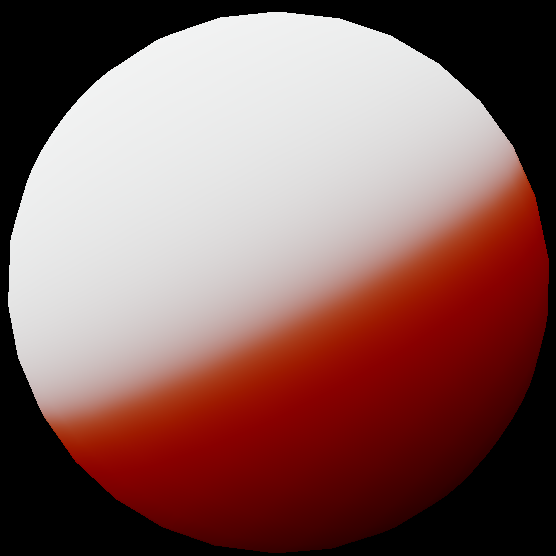 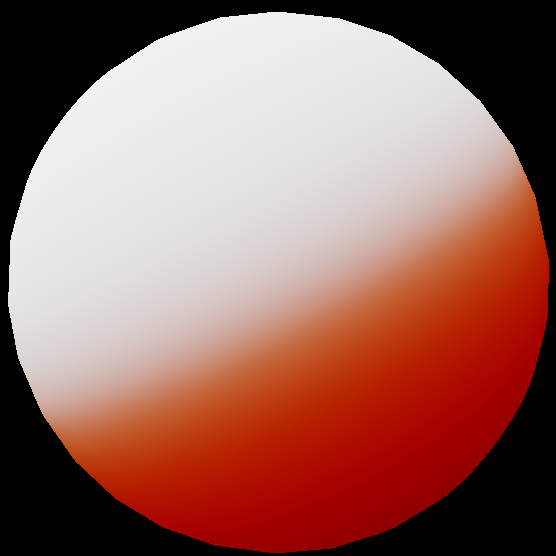 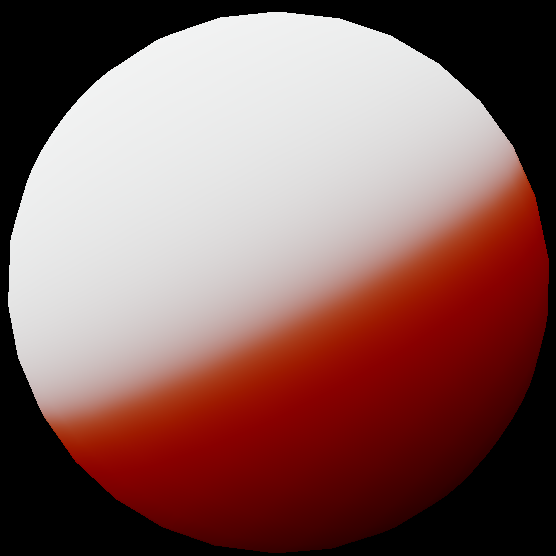 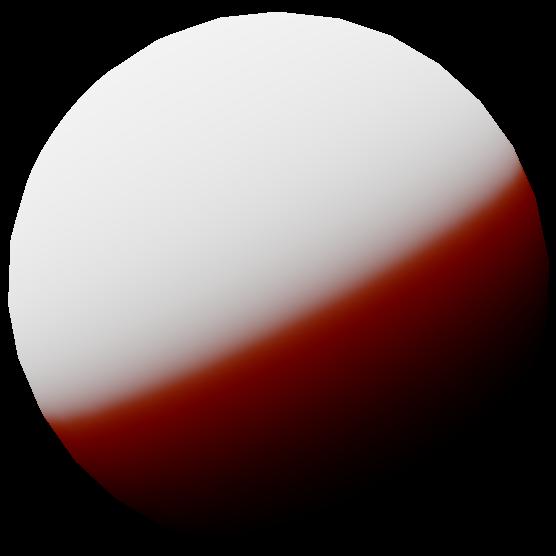 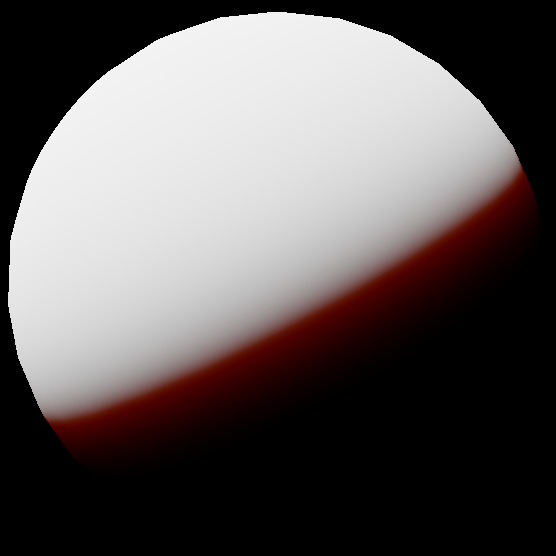 Curvature: Pre-Integrated BRDF
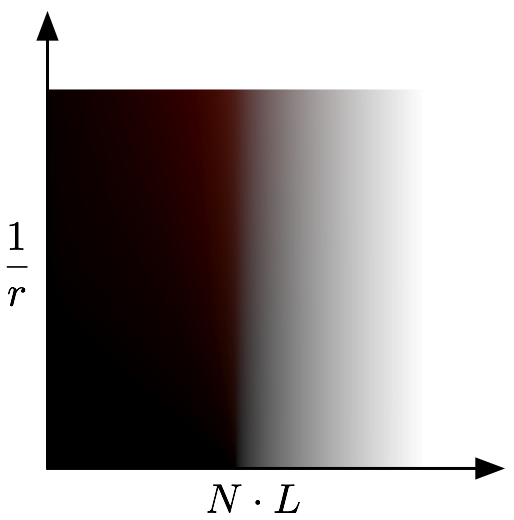 Now bake everything!
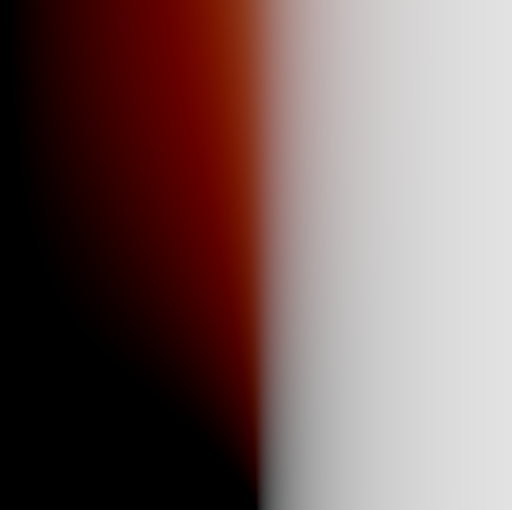 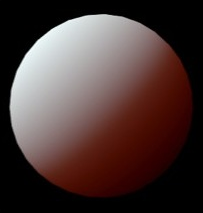 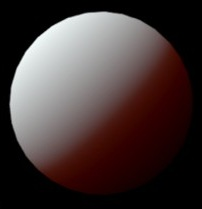 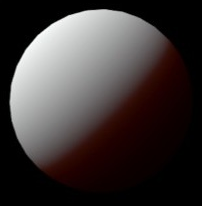 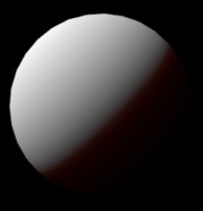 [Speaker Notes: So, now that we’ve used the accurate skin profile to capture the look of scattering on various surface curvatures
We can store all this data in a simple 2D texture that is parameterized by N.L and curvature]
Curvature: Pre-Integrated BRDF
So where do we get curvature (1/radius)
[Speaker Notes: So the next question, where do we get an estimate of curvature from.]
Curvature: Pre-Integrated BRDF
So where do we get curvature (1/radius)
Similar triangles and derivatives.
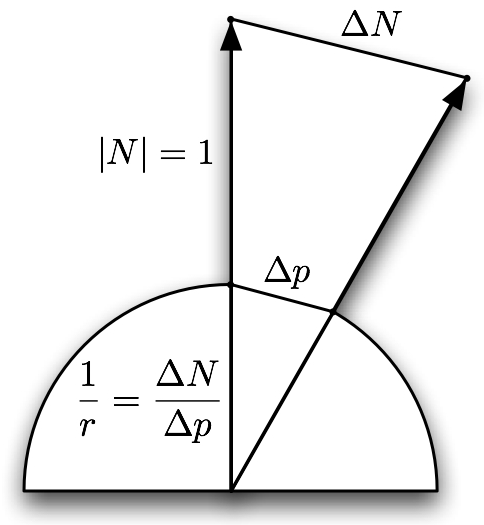 [Speaker Notes: Well it turns out we can get a first order estimate of curvature by just using a simple similar triangles relationship between the rate of change in our normal vector and the rate of change of our position in world space.  And we can get these infinitesimal changes using derivative instructions.]
Curvature: Pre-Integrated BRDF
So where do we get curvature (1/radius)
Similar triangles and derivatives.
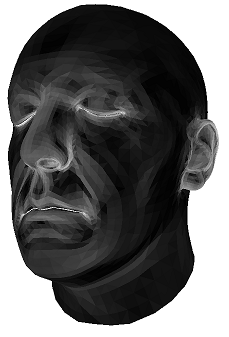 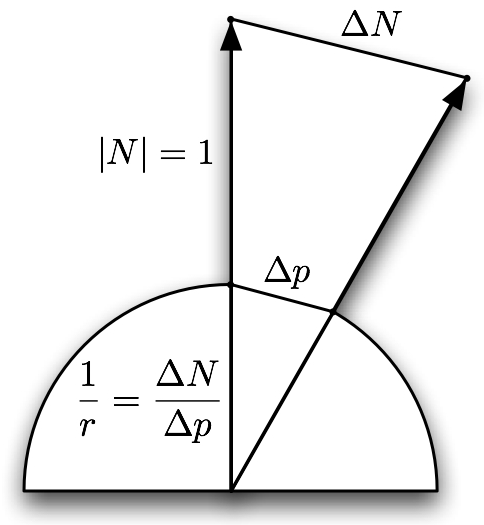 c = length(fwidth(N))  / 
          length(fwidth(pmm))
[Speaker Notes: And here we can see the result of applying this on a head model. 
Note: This is made to visualize the curvature, but you should use the correct units from the diffusion profile and then correct for the range of curvatures in the lookup texture.]
Curvature: Pre-Integrated BRDF
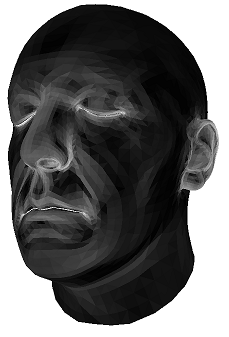 So where do we get curvature (1/radius)
Similar triangles and derivatives.
Derivatives are constant within a triangle
Sometimes this is fine
If edges appear, store curvature in vertices or texture
[Speaker Notes: Unfortunately, since shader derivatives are constant within a triangle, we get a constant curvature value for each triangle using this approach. 
For smooth meshes this isn’t usually a problem, but even if it does become a problem, we can pre-calculate curvature and store in our mesh vertices, or in an auxiliary texture. The trade off is we won’t get dynamic changes.]
Three Problems to Solve
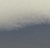 1.) Surface Curvature
		Pre-integrated curvature-based BRDF

2.) Small Surface Bumps
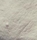 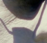 [Speaker Notes: Okay, so now that we’ve talked about surface curvature, let’s look at the effect of scattering on small surface bumps]
Per-Channel Bent Normals
BRDF works for smooth curvy surfaces
What about small bumps in normal maps?
Light should scatter past several surface bumps
Using curvature breaks down at small sizes
Let’s focus only on normals now
[Speaker Notes: So our modified BRDF works for very smooth and curvy surfaces
What about very small bumps in normal maps that are common on skin
In this case light should scatter past several surface bumps, so using curvature breaks down at small sizes.]
Per-Channel Bent Normals
With a normal map we can sample neighbourhood
We could take many samples, light, weight and accumulate

Or, can we pre-filter the normal map?
Pre-filtering dot(N,L) is correct 
Pre-filtering max(0,dot(N,L)) isn’t strictly correct (but it’s close)
LEAN/CLEAN mapping does this for specular
[Speaker Notes: A unique thing about a normal map is, now we have easy access to the neighboring bumps in the surface. 
So, we could for example:
    - Take several samples from our normal map
    - Perform diffuse lighting  and then sum the results using our skin profile to weight them
    - But that sounds very inefficient
What we would rather do, is pre-filter the normal map! So we can use one sample to get the same result.
It turns out pre-filtering the normals by just simply blurring them, is still correct if all we need is N.L
Unfortunately it isn’t strictly correct when we add diffuse self shadowing term (basically not allowing negative values, saturate(N.L)).
But it’s still very close]
Per-Channel Bent Normals
Tangent:
Normal maps can be acquired (Ma et al. 2007)
One technique applies light gradients to capture normals
Different light colours produced different captured normals
[Speaker Notes: The best work that I think best demonstrates this, is actually trying to solve the inverse problem of capturing normal maps
- What these researchers found was when they used different colors of light in their capture system they got different normal maps out.]
Per-Channel Bent Normals
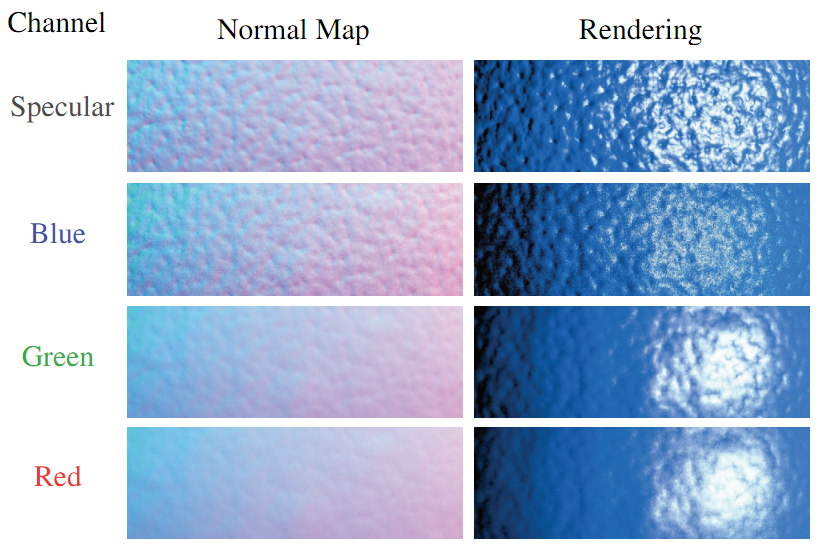 Ma et al. 2007 - Rapid Acquisition of  Specular and Diffuse Normal Maps
Per-Channel Bent Normals
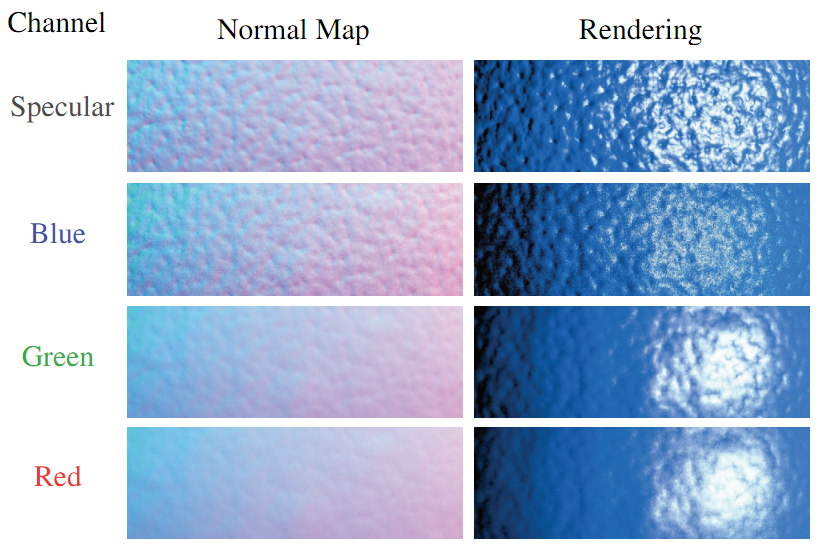 Ma et al. 2007 - Rapid Acquisition of  Specular and Diffuse Normal Maps
Per-Channel Bent Normals
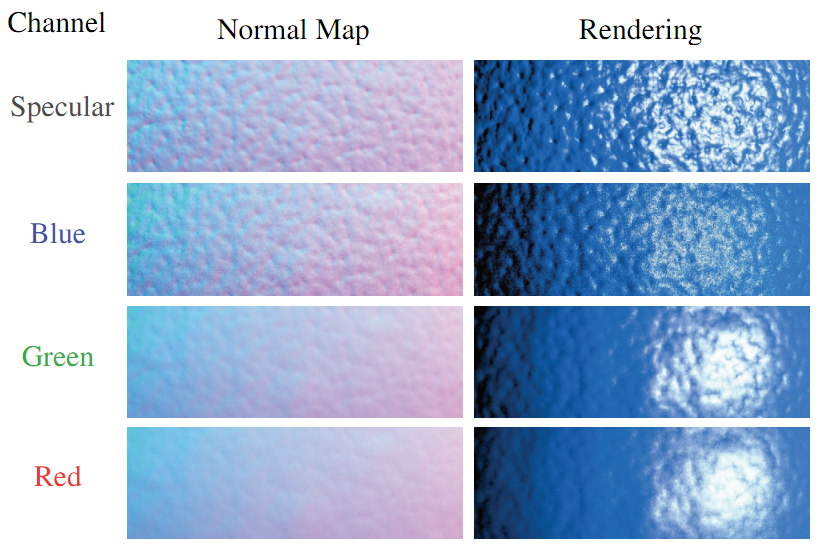 Ma et al. 2007 - Rapid Acquisition of  Specular and Diffuse Normal Maps
Per-Channel Bent Normals
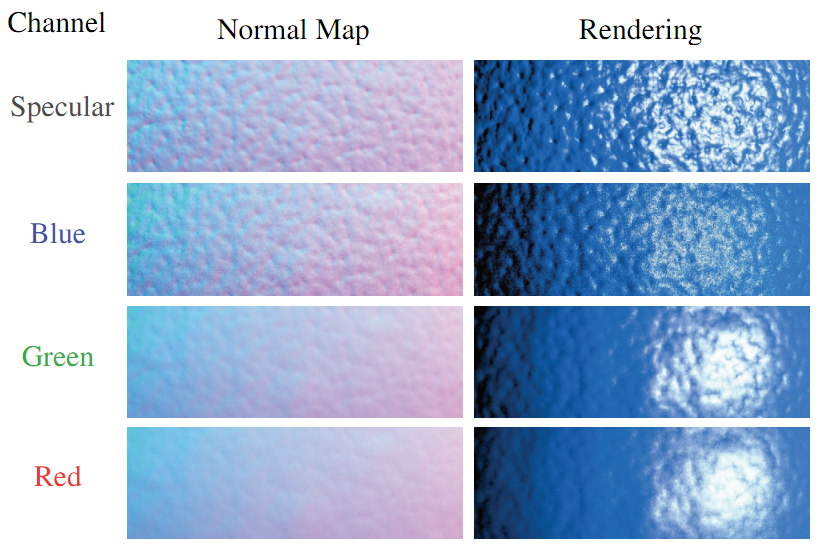 Ma et al. 2007 - Rapid Acquisition of  Specular and Diffuse Normal Maps
[Speaker Notes: This paper also had nice rendering results that used 4 normal maps.
Where each normal map was used to calculate red, green and blue diffuse light, and specular light respectively]
Per-Channel Bent Normals
We don’t need captured normals to use this technique
Start with ‘true’ normal map (spec)
Pre-filter new normal maps with R/G/B skin profiles
Optimally we need 4 normals now
R/G/B and Spec
Looks great! Lots of memory!
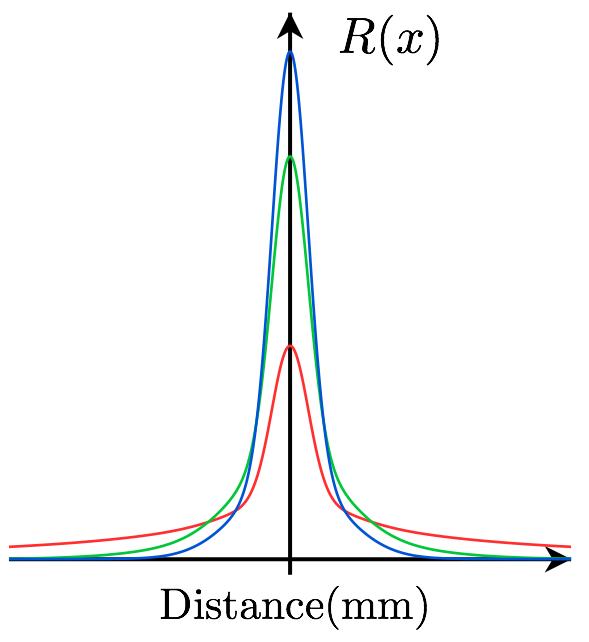 [Speaker Notes: -However, we don’t need captured normal maps to  use this technique
-Since blurring normal maps is adequate for pre-filtering
We can basically start with our true surface normal (the normal we would use for specular)
Pre-filter new normal maps for R/G/B using our skin profile again.
Optimally for this technique we need 4 normal maps
-I tried this and found it looked really good
But, that also takes a lot of memory
So there are some ways to optimize this]
Bent Normals (Optimized)
A.) Use geometry and spec normals (blend the rest)
Only works for certain art! 
Normal map must contain only details (wrinkles/pores)
B.) Use two normal samples (blend the rest)
Works for all art!
One normal-map, two samplers
Clamp one sampler at blurred mip threshold
[Speaker Notes: Explain

Okay let’s look at some results]
Bent Normals - Results
With bent normals
Without bent normals
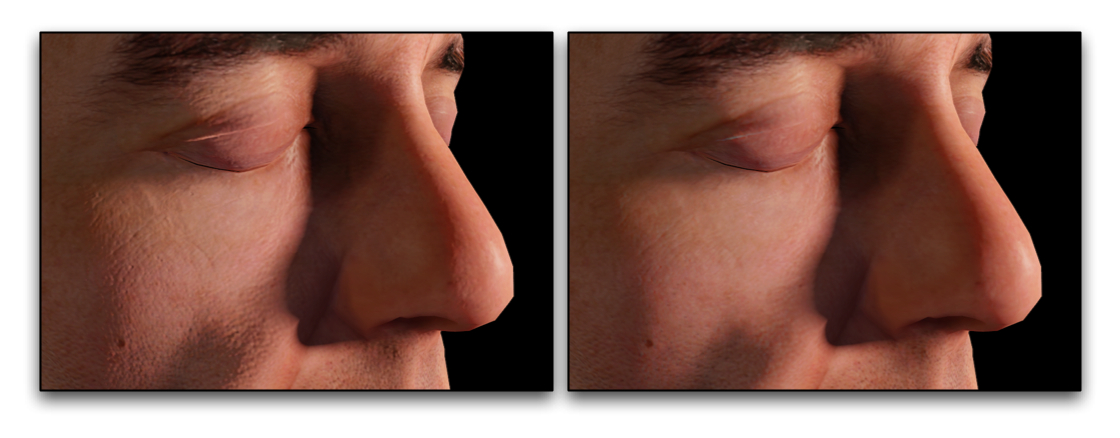 Bent Normals - Results
Now we have pretty good solutions for:
Curvy but smooth surfaces (pre-integrated BRDF)
Flat but bumpy surfaces (pre-integrated normal maps)
These complement each other
BRDF chosen from prevailing curvature (geometry)
Broad scattering from dominant surface
Bent normals fill in the gaps
Fine-grained scattering of local details
[Speaker Notes: Explain]
Three Problems to Solve
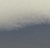 1.) Surface Curvature
		Pre-integrated curvature-based BRDF

2.) ‘Small’ Surface Bumps
		Pre-integrated bent normals

3.) Shadows
		Pre-integrated shadow penumbrae
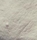 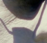 Shadows
What about shadows?
Shadows also give skin a characteristic look
Seems more difficult:
Shadows depend on arbitrary occluders
Can fall anywhere on the surface
Shadows
Turns out we can apply a very similar technique
Other approaches have used a texture lookup to mimic the look of skin(GDC 2005, Tatarchuk)
In our work we apply the diffusion profiles
[Speaker Notes: Turns out we can apply a very similar technique
If we think of the problem from the perspective of the light, rather than from the perspective of the skin UV]
Shadows
Turns out we can apply a very similar technique
This is the shadow from a box filter
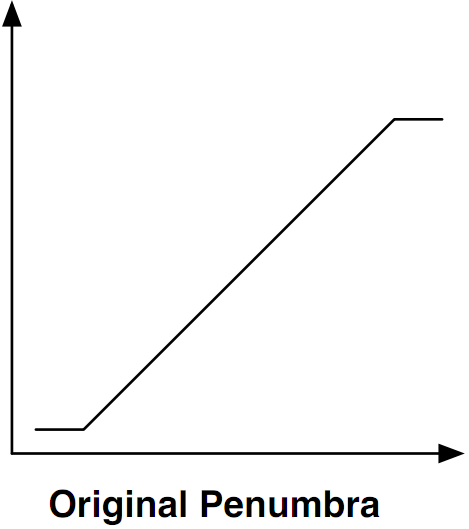 S(x)
[Speaker Notes: This is the result of blurring a hard shadow edge with a box filter during percentage closer filtering, or something like variance shadow maps
What I found is that it helps to think of this not as a shadow yet,
but just a fall-off function we have created from blurring a hard edge (step function)]
Shadows
Turns out we can apply a very similar technique
This is the shadow from a box filter
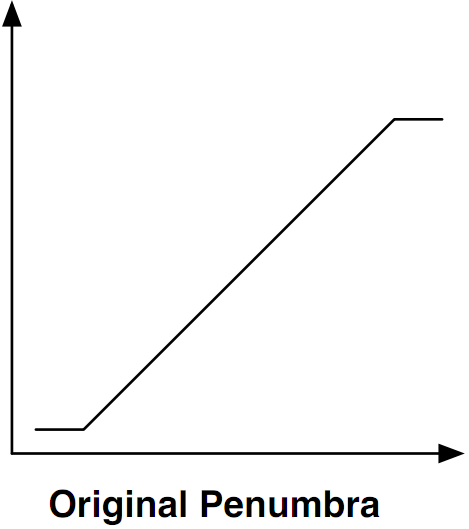 S(x)
Given the shadow value
[Speaker Notes: In that situation,
If we know the blur kernel we used (and again, assuming this is a hard shadow edge)
Then given the value of the value we get out of our shadow calculation…]
Shadows
Turns out we can apply a very similar technique
This is the shadow from a box filter
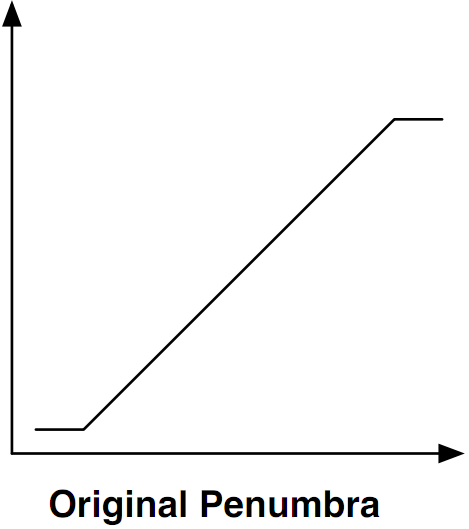 S(x)
Given the shadow value
Invert the penumbra blur function
S-1(x)
[Speaker Notes: We can actually invert this fall-off function (at least approximately)
And get the original position within our fall-off function. So the fall off function can be used as a distance.]
Shadows
Turns out we can apply a very similar technique
This is the shadow from a box filter
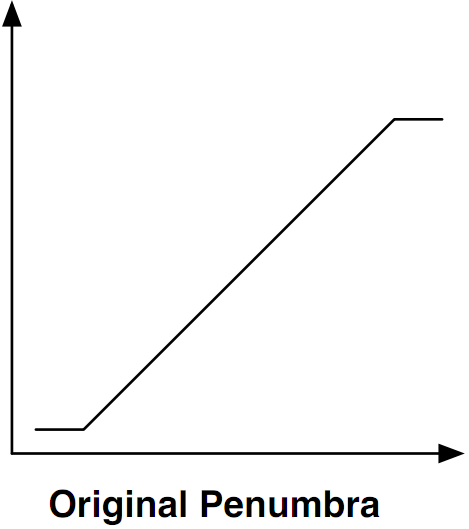 S(x)
Given the shadow value
Invert the penumbra blur function
Find the position within the shadow
S-1(x)
Shadows
Map to a smaller shadow with room for scattering
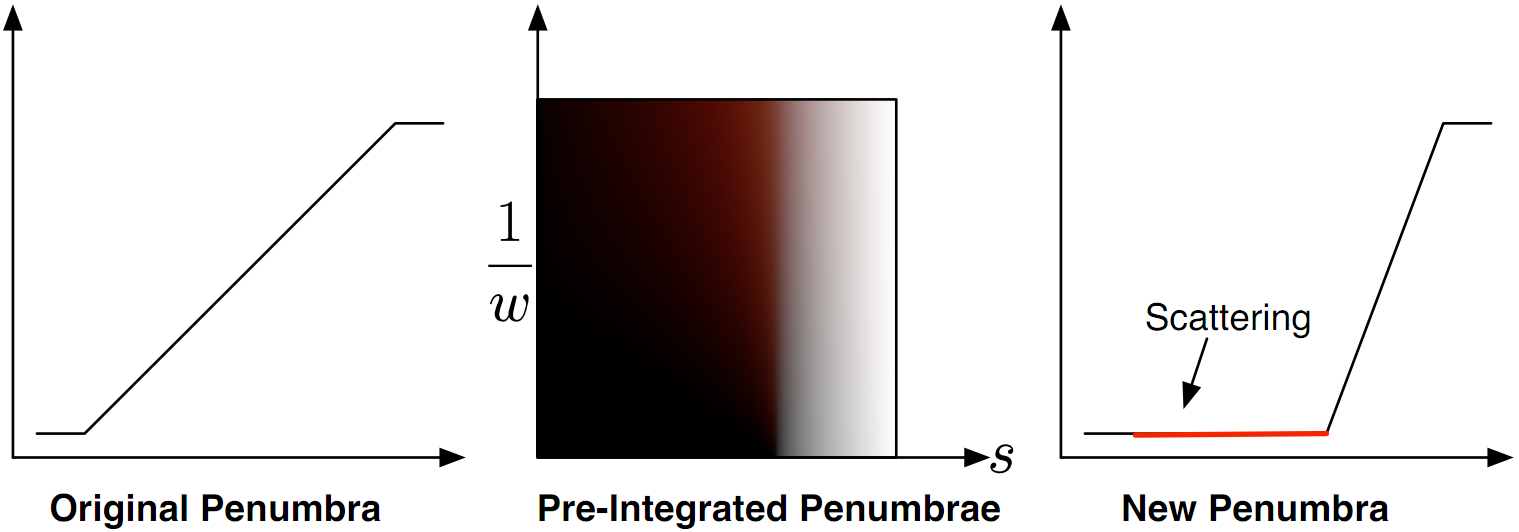 [Speaker Notes: And if have the position/distance in our fall-off function, we can basically specify a new fall-off function
One that leaves a bunch of extra space for scattering
Explain]
Shadows
Apply similar integration as our diffuse
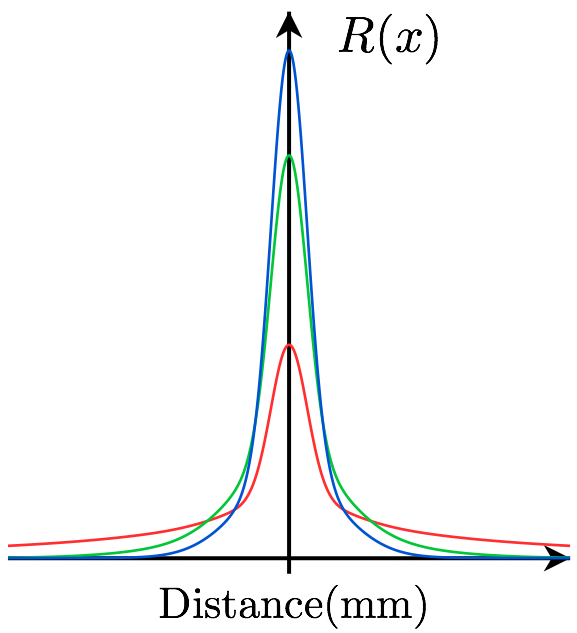 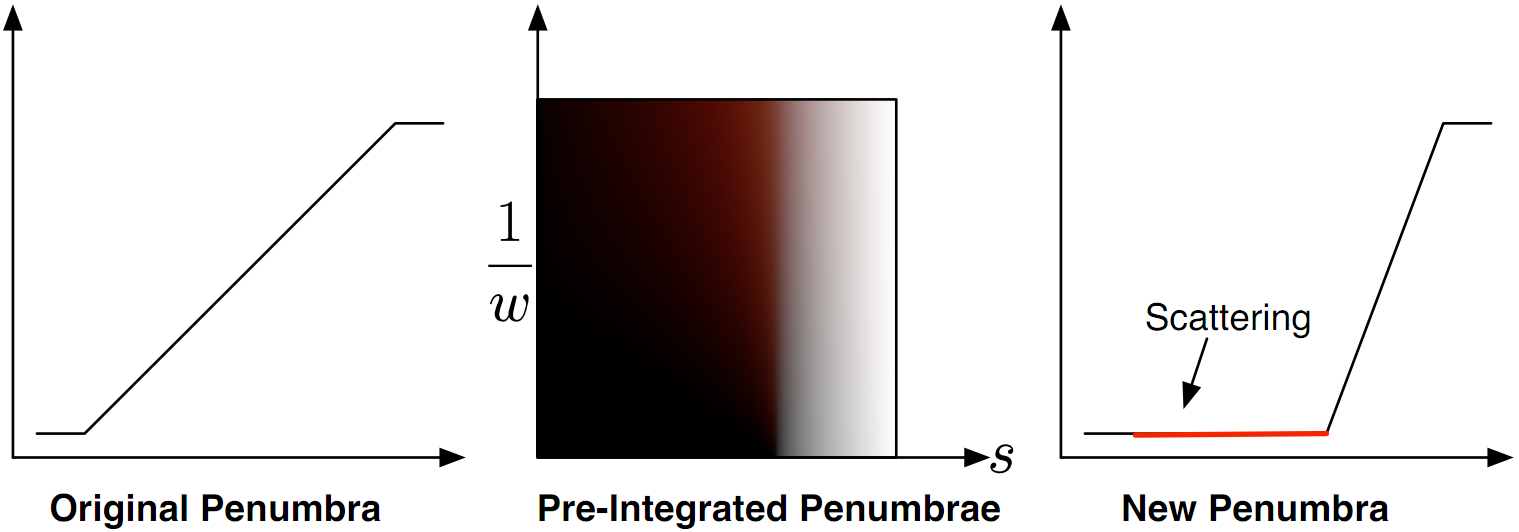 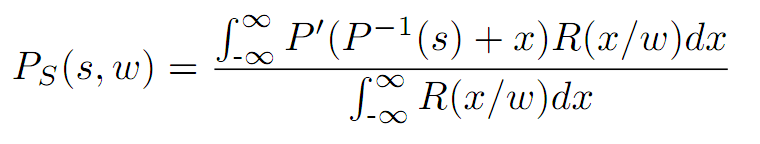 [Speaker Notes: And then.. And I’m sure this is getting repetitive by now
- We can pre-integrate the effect of scattering into shadows using the skin diffusion profile]
Shadows
Pre-integrate for different penumbra size (eg. due to slope)
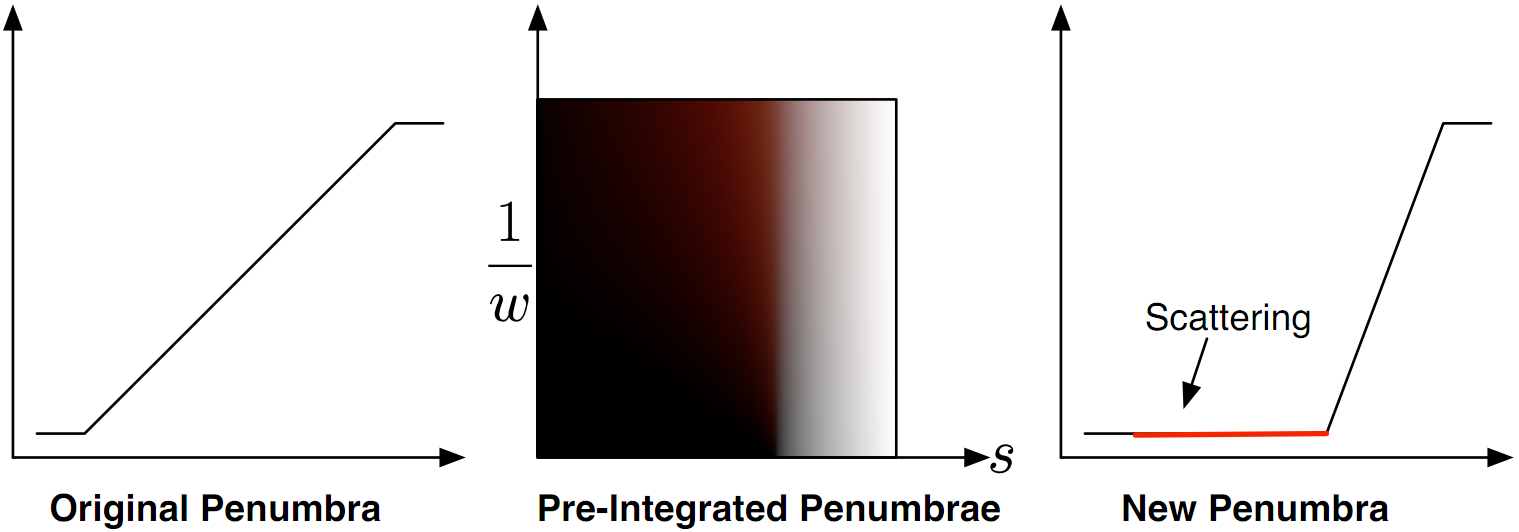 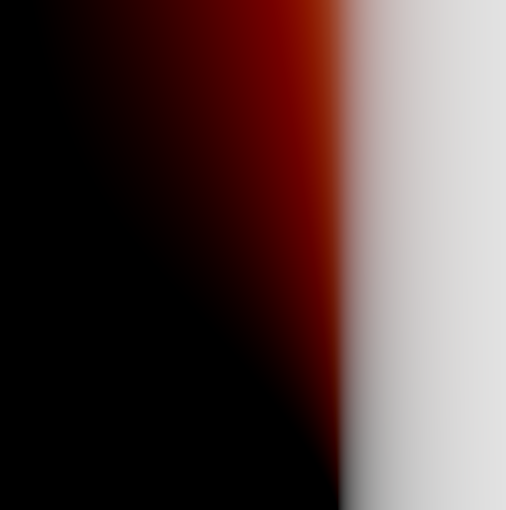 [Speaker Notes: And this is what we get. 
So here, similar to in our diffuse calculation, we have a 2D lookup
This time the second dimension represents the size of our penumbra in world space
There might be different sizes due to the slope of the surface, or how much you blur your shadows
-This width can be calculated a number of ways. You can use surface slope wrt the light, or possibly even the derivative of the shadow itself.
Note, if we had something crazy like a dithered shadow map, we won’t have a hard edge and we might get incorrect scattering.
Also, in 2D the distance won’t quite be correct, but the look is what’s important]
Shadows
Let’s look at some results compared to TSD
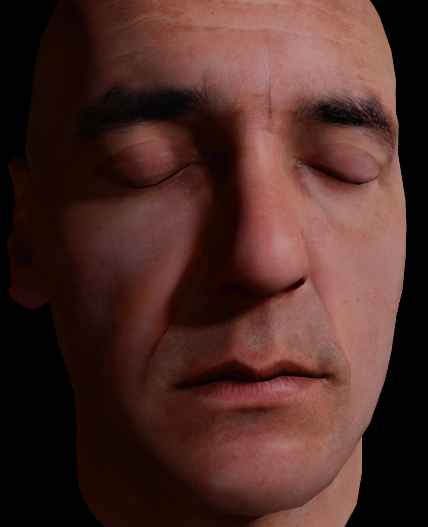 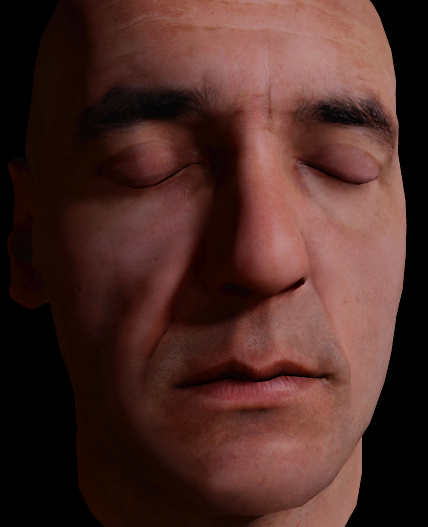 Pre-
Integrated
TSD
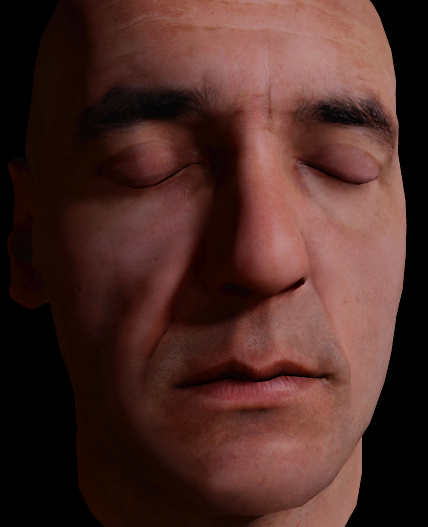 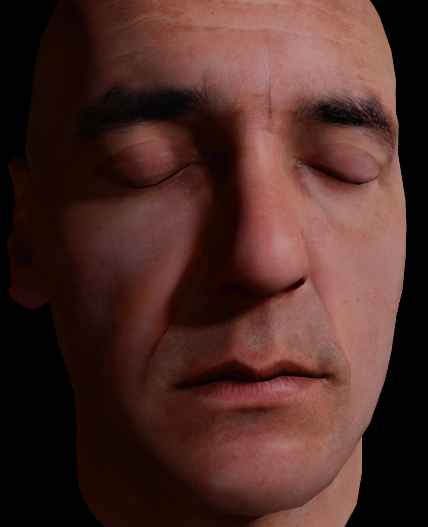 Results
TSD
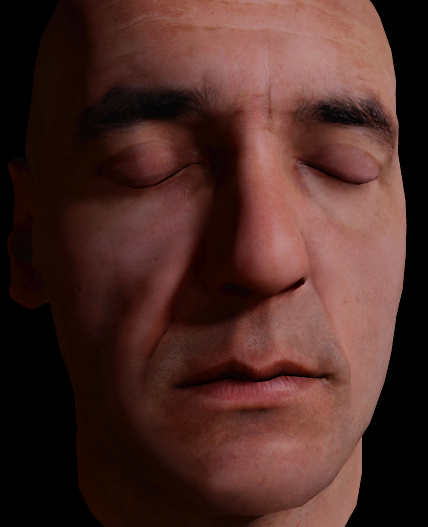 Results
Pre-
Integrated
[Speaker Notes: Unfortunately the shadows jump a bit, I should have lined them up for a better comparison.]
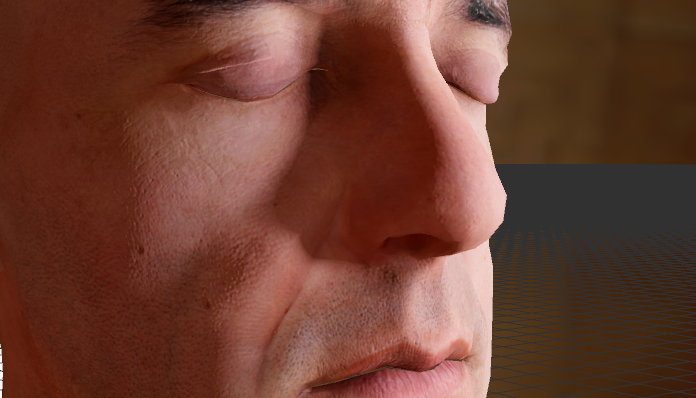 Results
Diffuse
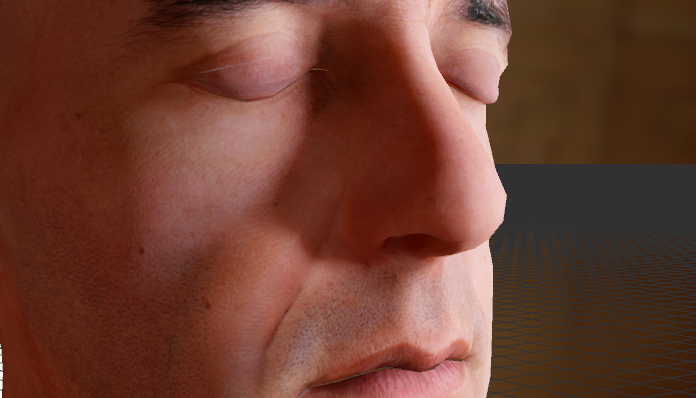 Results
TSD
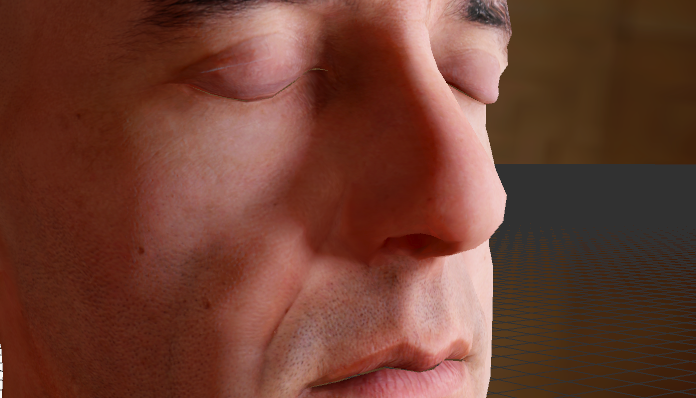 Results
Pre-Integrated
[Speaker Notes: Same here. Shadows on the cheek change a bit. Should be lined up to compare.

Note, spec is probably way too low, but this talk is mostly about SSS and spec is not affected by SSS.]
Shadows
We need a wide penumbra to get lots of scattering
We used two different shadow techniques

In both cases it really helps to use extra shadow maps
We can cheat: only render the head, not the whole scene
Can be as low as 642 for one head (preferably 1282)
[Speaker Notes: Coming back to touch on shadows a bit
We need a large shadow blur kernel if we are going to use part of  it for scattering

I want to talk about two improvements for rendering shadows: 
- In both cases though, we found that it really helps if you dedicate some extra shadow maps just for close ups on characters

Explain cheating]
Shadows - PCF
1.) Pixel Quad Amortization (16 shadow map texels per sample!)
Pixels are rendered in quads – quad pixels can share work!
8x8 PCF in 4 samples!
Requires Nvidia card  (but DX11 ‘fine’ ddx/ddy might fix that)
Tell me if you try it with DX11 hardware!!
See GPU Pro 2 for details
[Speaker Notes: One technique is called pixel quad amortization
And this is really a more general technique that I hope that will be more formally supported in the future APIs, but the one sentence summary of this is that hardware doesn’t actually render pixels, it renders quads on the screen. Since the derivative instructions compare neighboring pixels in a quad, we can basically share calculations across one quad. So we used this for PCF and we could basically reduce the number of PCF samples by a factor of 4. 
- 8x8 PCF kernel that touches 64 shadow map texels with only 4 samples
 Unfortunately this only works on certain hardware due to the different ways derivatives are calculated
 I think DX11 might solve this, since they support both coarse and fine derivatives
 Read more about this in GPU Pro 2
 Please contact me if you try this in DX11]
Shadows - VSMs
2.) Masked Variance Shadow maps
Render only the head into it’s own small variance shadow map
‘Background’ causes bad variance artifacts!
Include an extra channel as background mask (eg. A2B10G10R10)
Blur the variance shadow map and mask
Correct variance sample to remove the background percentage
Correct the shadow calculation accordingly 
Background percentage = not shadowed
[Speaker Notes: -The second shadow map technique I want to mention is a variant on variance shadow maps
-Basically if you use variance shadows for characters I noticed that there are a lot of artifacts that become apparent
-Explain the reason this happens
-I found that when we used a dedicated shadow map
    - Can basically correct from this by adding an extra channel in our variance shadow map (eg. 10 bits each)]
Filmic Tone-mapping
All the images today use filmic tone-mapping
Certain shots (eg. sunlight) need a lot of light
Scattering occurs at the dark end of dynamic range
If we try capture the bright light
We invariably crush the darks into a small dynamic range
In summary, we need high dynamic range!
And a way to map it nicely to a LDR display
Filmic Tone-mapping
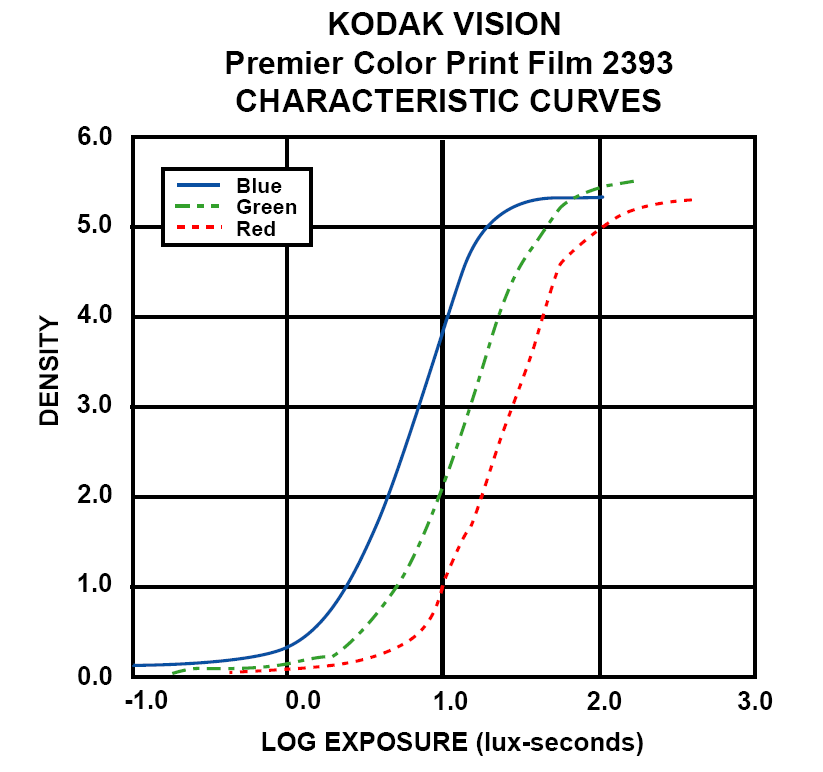 Kodak film 
	response curves
This is a nice
	approximation: (Hejl 2009)

x = max(0, LinearColor-0.004);
GammaColor = (x*(6.2*x+0.5))/
                                    (x*(6.2*x+1.7)+0.06);
[Speaker Notes: Film actually looks a lot better than digital in this respect.]
Filmic Tone-mapping
Without filmic tonemap
1x intensity
Larger size
Boring!
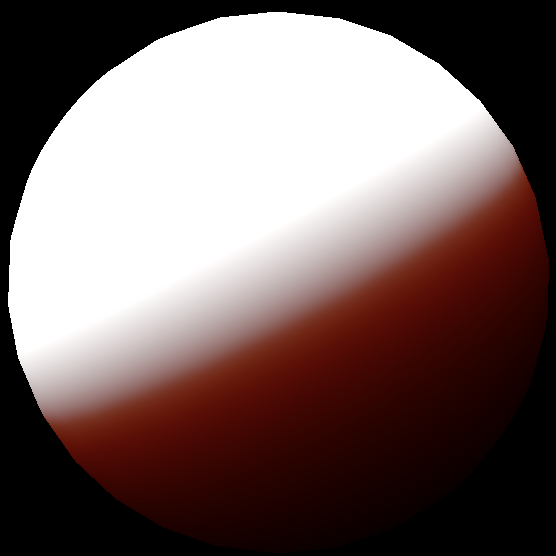 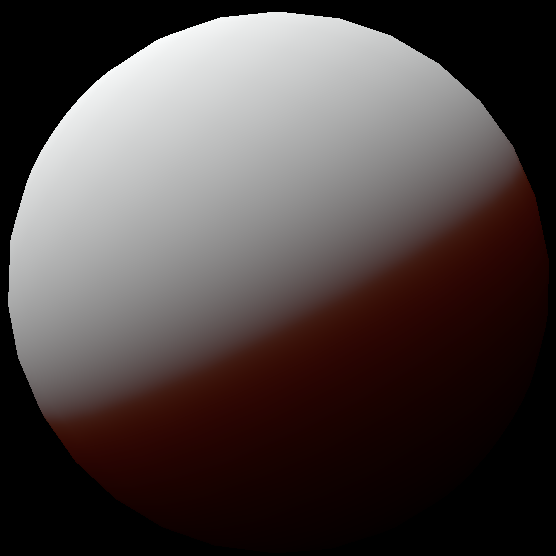 Filmic Tone-mapping
Without filmic tonemap
4x intensity
More interesting, but!
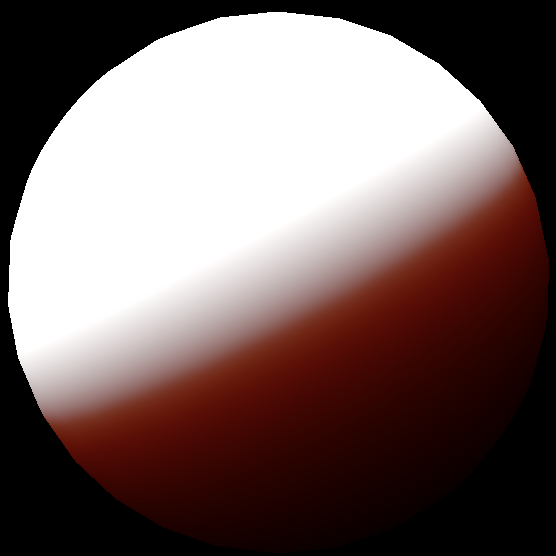 Saturated (clamped  to 1.0)
Less saturated  blacks
Filmic Tone-mapping
With filmic tonemap
4x intensity
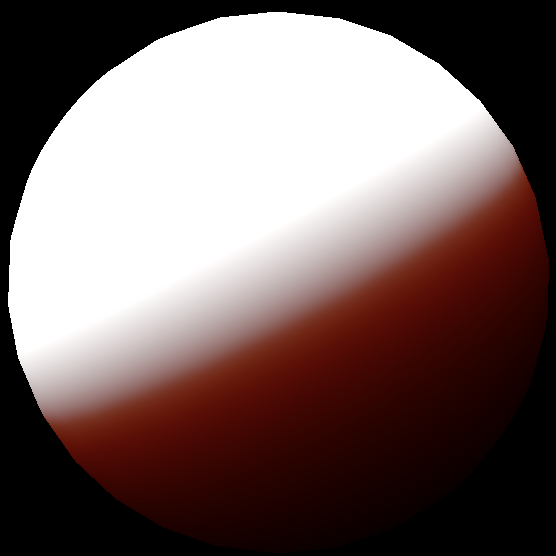 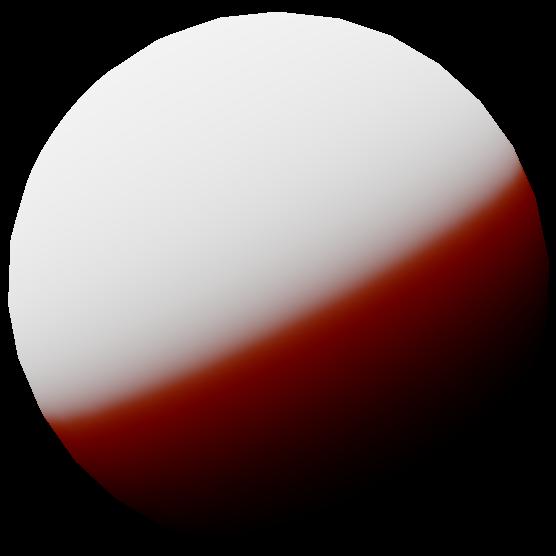 Saturated    blacks
Filmic Tone-mapping
Without filmic tonemap
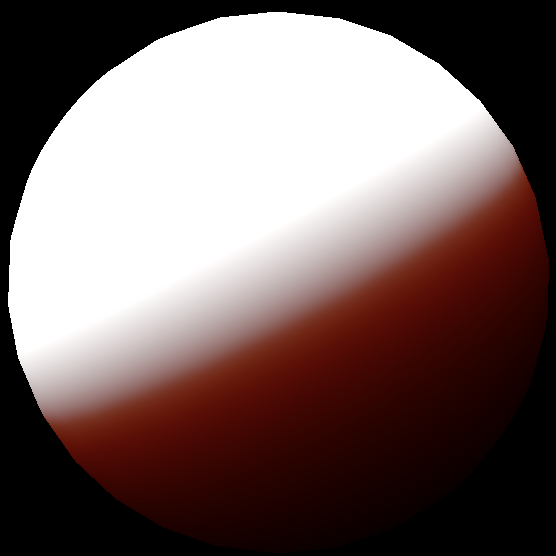 Filmic Tone-mapping
With filmic tonemap
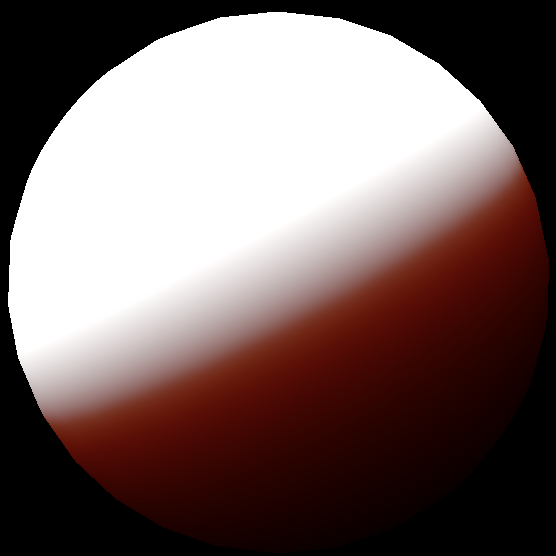 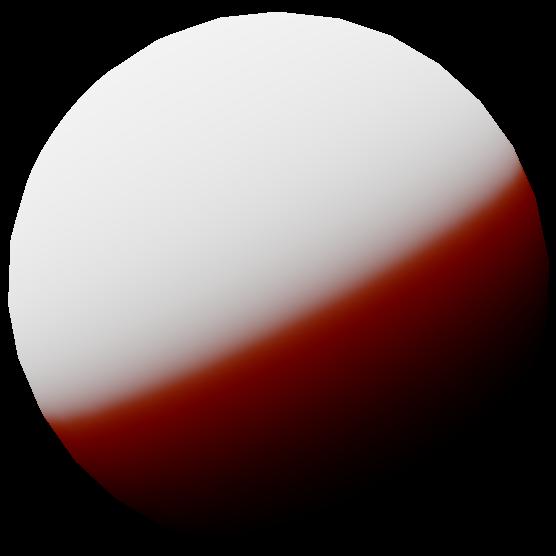 Filmic Tone-mapping
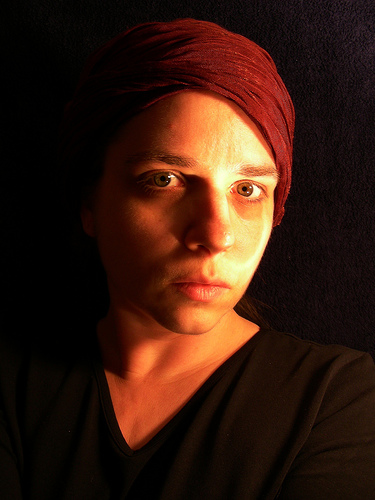 Digital cameras also have
	this problem!

Left side is desired look
Right side is blown out

Film is much better
Filmic Tone-mapping
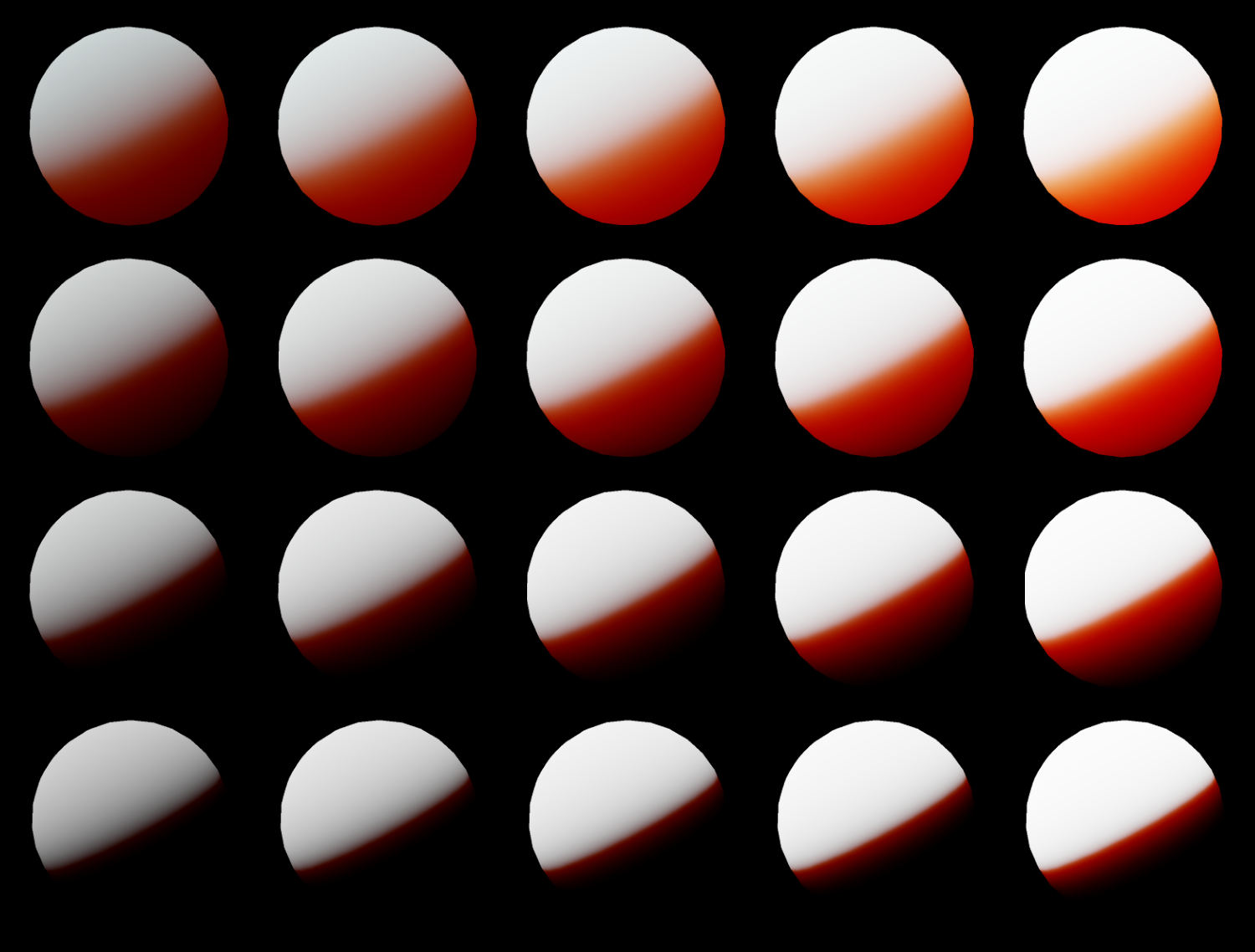 Varying size
	and intensity
	by powers of two
Still 251/255
Pre-Integrated Skin Shading
Future work:
Approximate lookup textures with curve fitting
Use additional axis of curvature in diffuse fall-off
Include transmittance techniques
When the detailed normal map gets blurred, we lose the small scattering effects from our normal map technique. Possibly we should bias the curvature lookup to account for this in the BRDF.
Pre-Integrated Skin Shading
Thanks to:
George Borshukov
Natalya Tatarchuk
Google (where I work now)
Everyone at Electronic Arts (where I used to work)
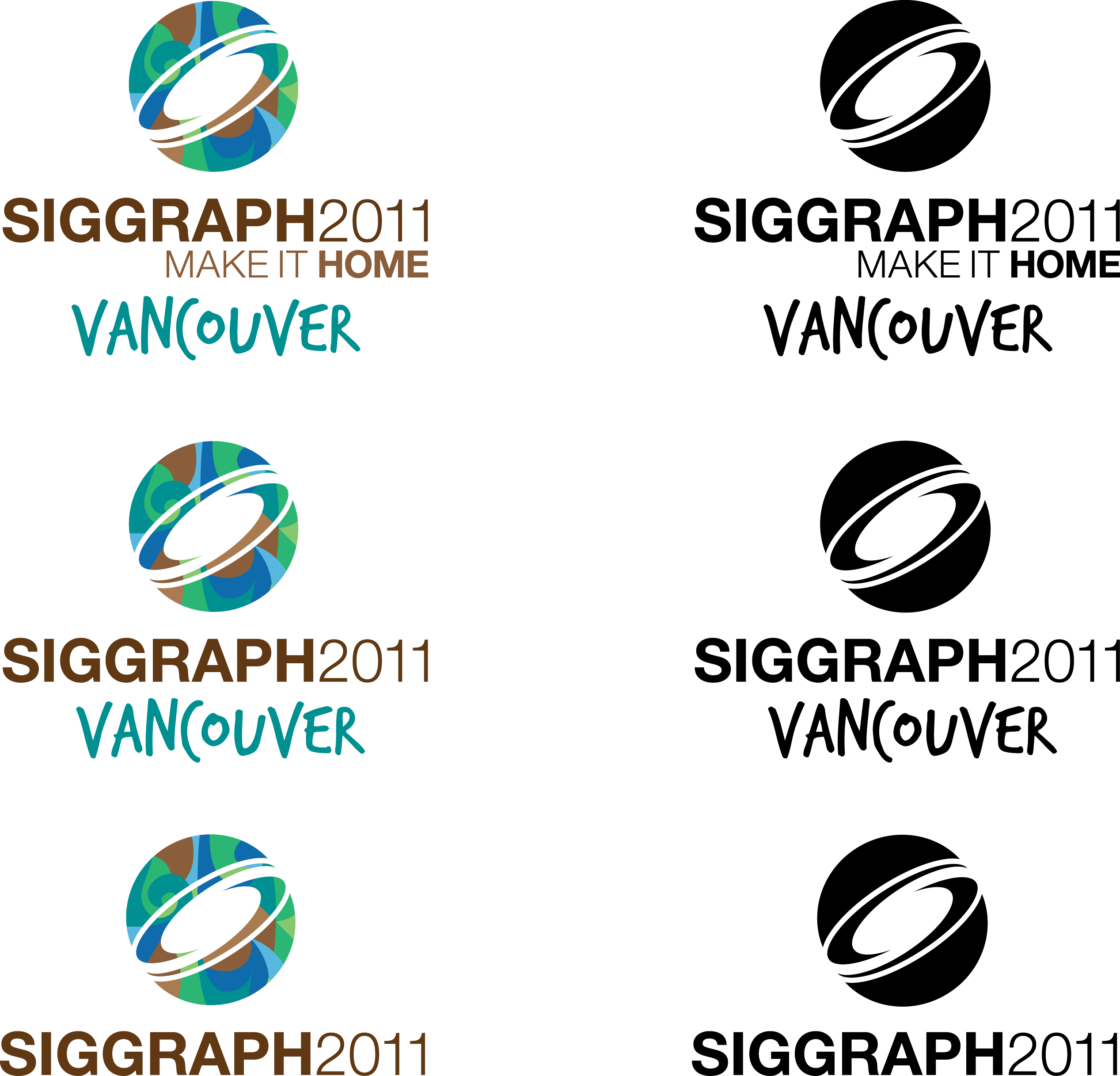 Curvature: Pre-Integrated BRDFs
Integrate all incoming light on a sphere(or a ring, it’s easier)
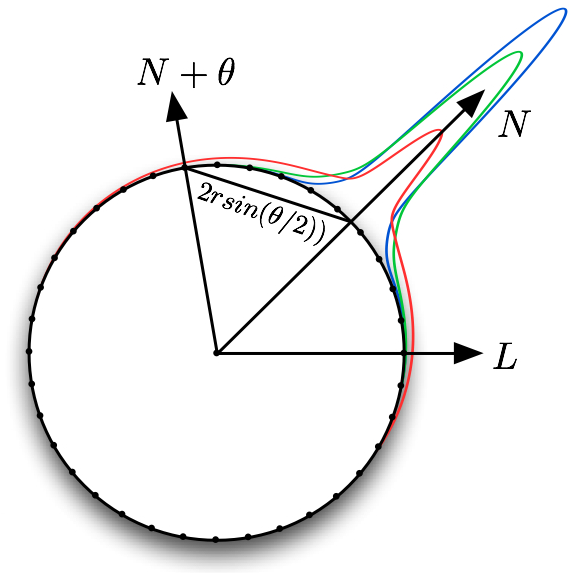 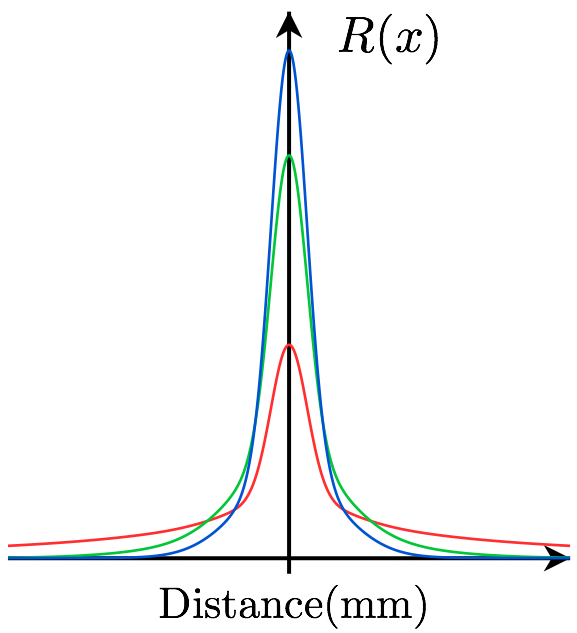 Oops! saturate(cos())!
Profile
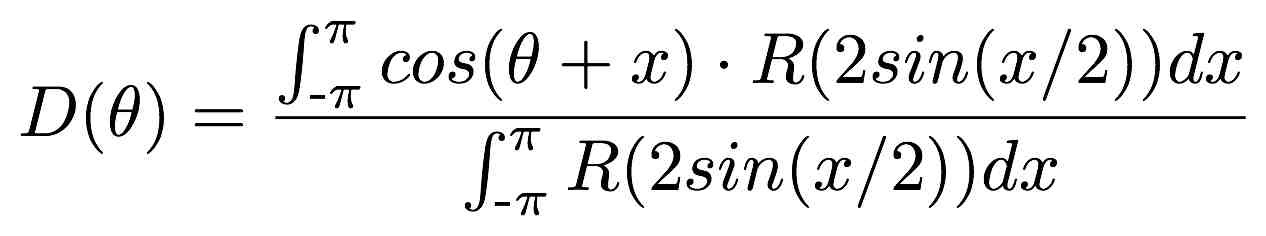 [Speaker Notes: Thanks to Angelo Pesce for pointing out this cos should be clamped!  The included code doesn’t have this mistake, but the included code integrates from -pi/2 to pi/2.  This should be -pi to pi.]